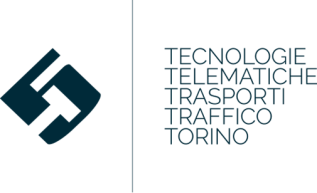 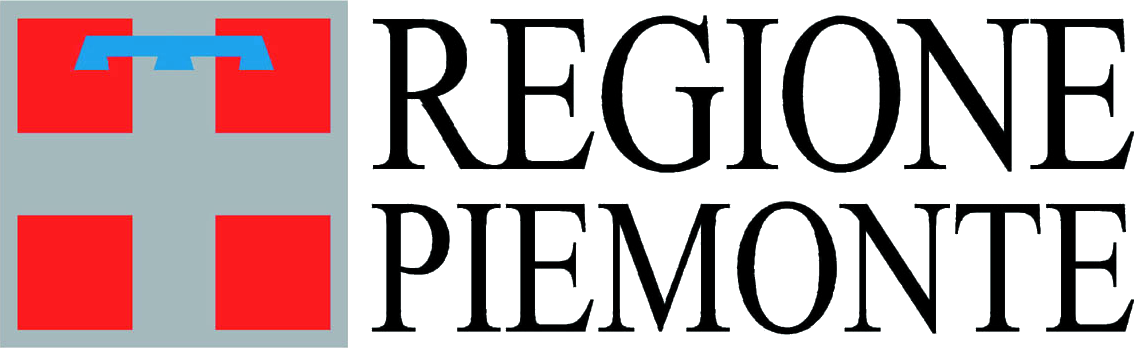 E- Trasporti
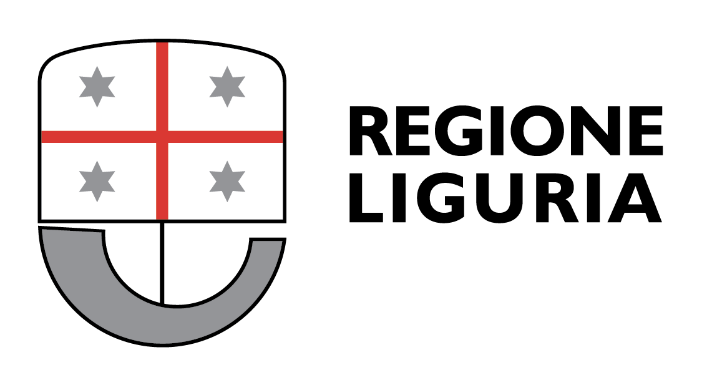 16 MARZO ‘23
Parte 2-Valle Arroscia 
Inquadramento dell’area 
1.L’area Alta Valle Arroscia 
2.Inquadramento socio-demografico 
3.Assetto produttivo 
4.Servizi essenziali 
 
Analisi del contesto territoriale
Descrizione geografica dell’area 
Parametri statistici e socio-economici 
Strategie per l’entroterra: gli strumenti di pianificazione 
L’Unione dei comuni 
 
Analisi delle dinamiche di spostamento
Le aree interne e l’esigenza di flessibilità 
Attuale Offerta di TPL
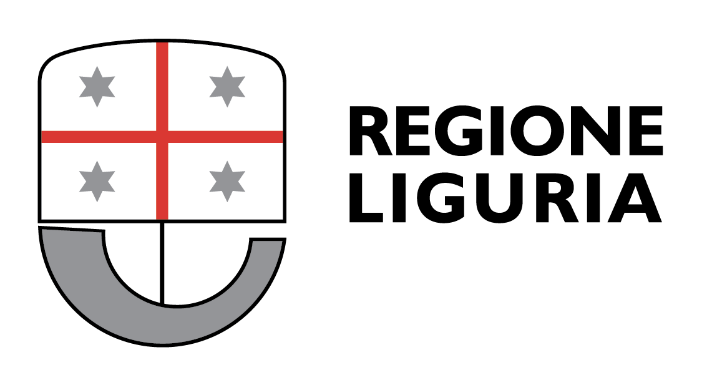 UniGe
Struttura Attività
Parte 1- Area Transfrontaliera 
Inquadramento dell’area 
Dati Statistici e Demografici 
Dati Geografico-Territoriali 
Dati Socio-Economici 
 
Leggi di riferimento: trasporti e servizi flessibili
Scala Comunitaria 
Scala Nazionale 
Italia 
Francia 
Scala Regionale 
Regione Piemonte 
Regione Autonoma Valle d’Aosta 
Regione Liguria 
Région Sud-PACA 
 
Strumenti di Pianificazione e Programmazione 
Regione Piemonte 
Regione Autonoma Valle d’Aosta 
Regione Liguria 
Région Sud-PACA
Parte 3-Prospettive di Mobilità per la Valle Arroscia 
Best-Practices 
Italia 
Francia 
 
Ripensare la mobilità in Valle Arroscia 
Rimodulazione del Trasporto Pubblico: opportune premesse 
Prospettive di mobilità  
Confronto con il territorio  
 Possibili scenari futuri
Parte 1: Area Transfrontaliera
Inquadramento Territoriale
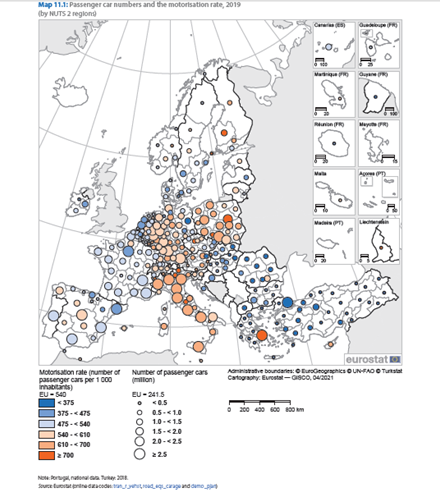 Dati Statistici e Demografici
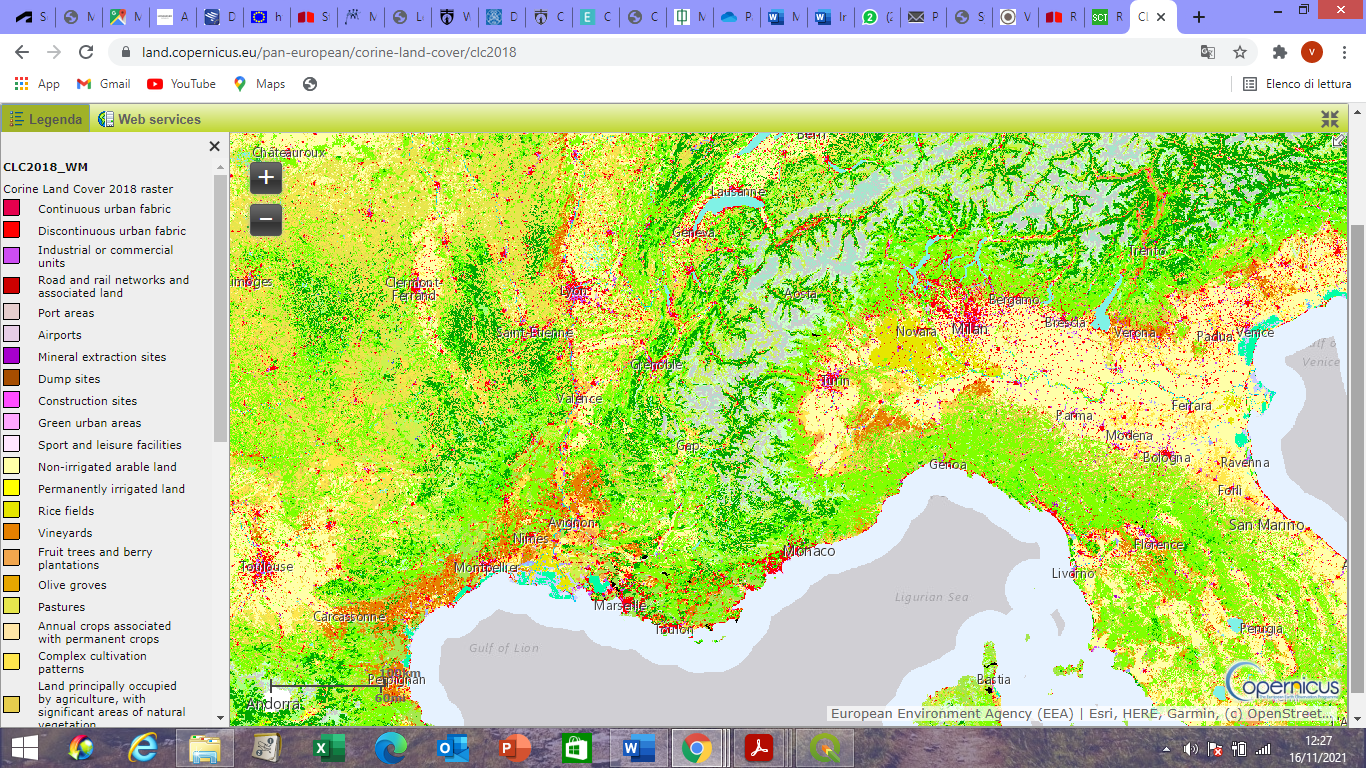 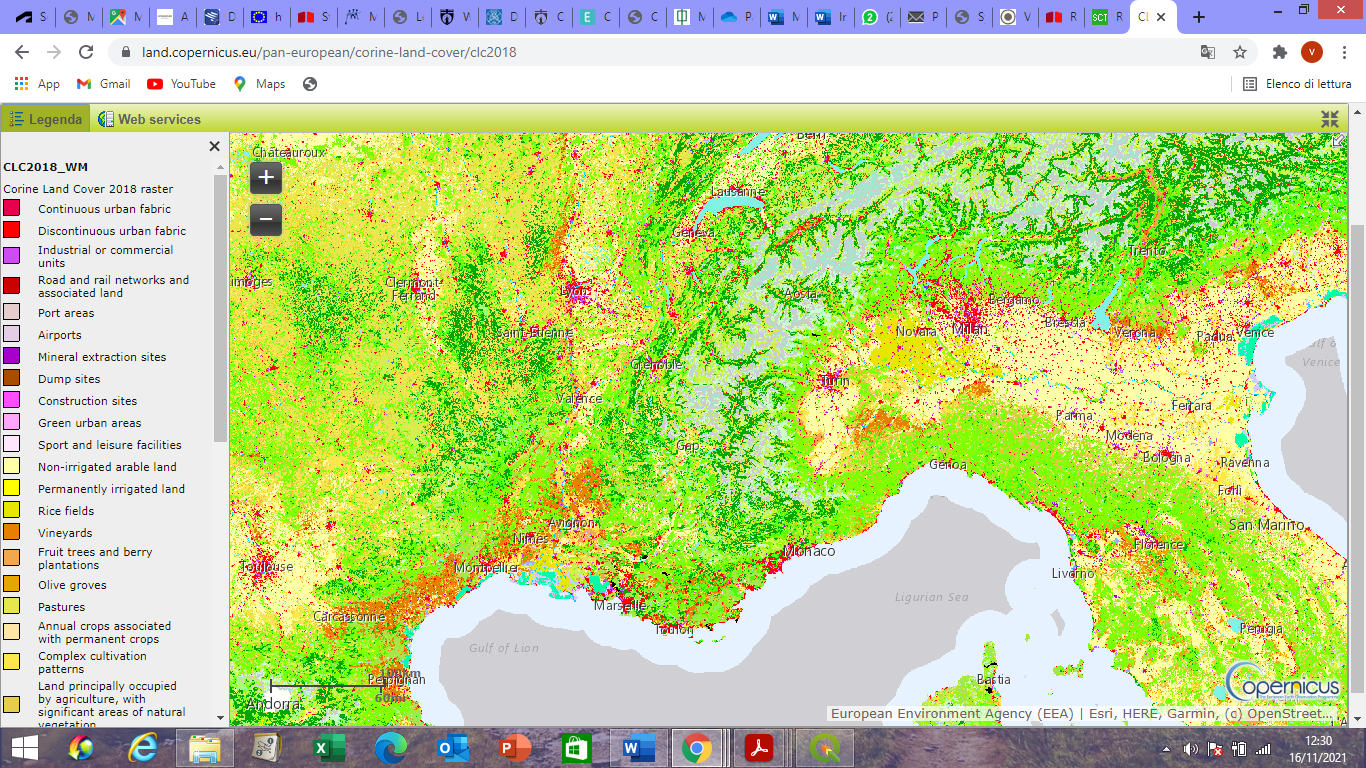 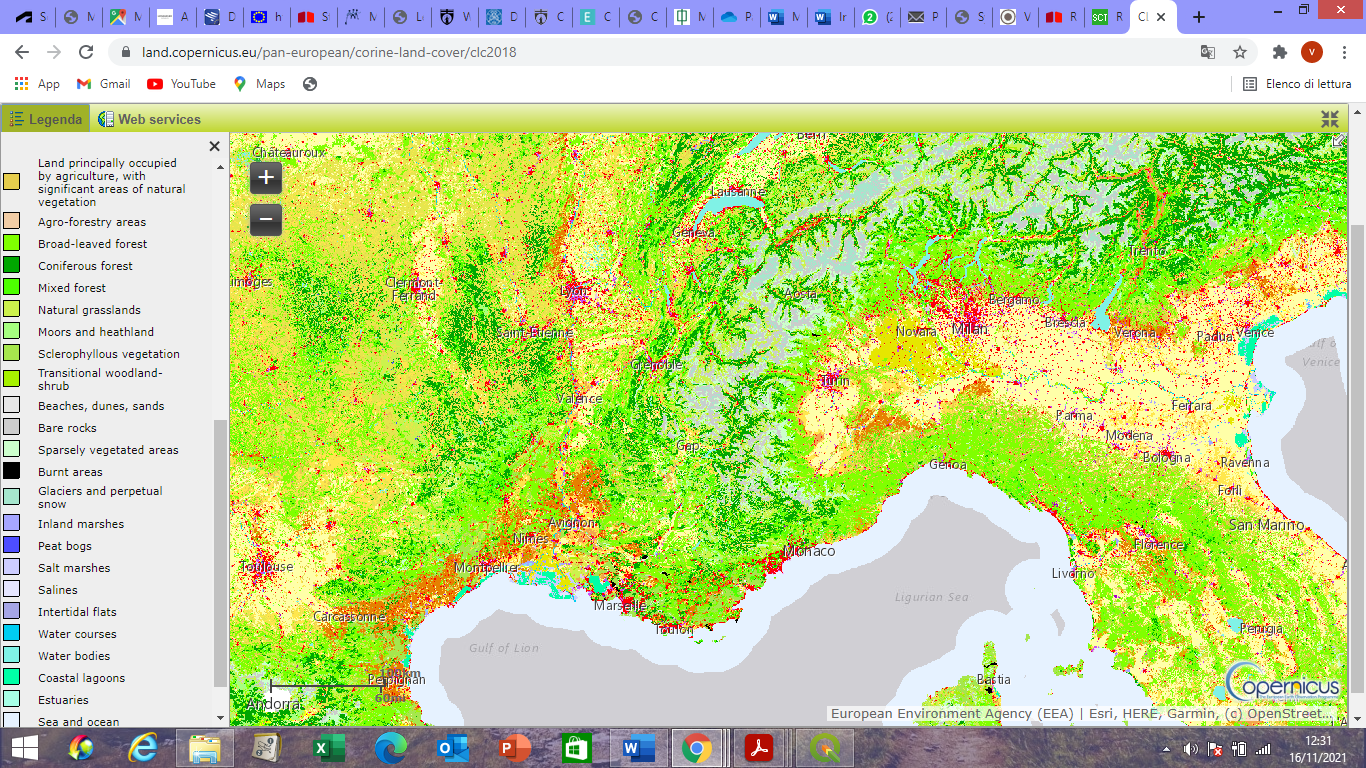 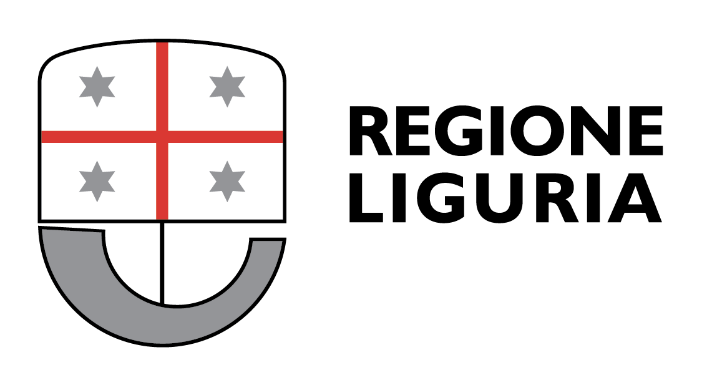 Parte 1: Area Transfrontaliera
Inquadramento Territoriale
Dati Socio-Economici
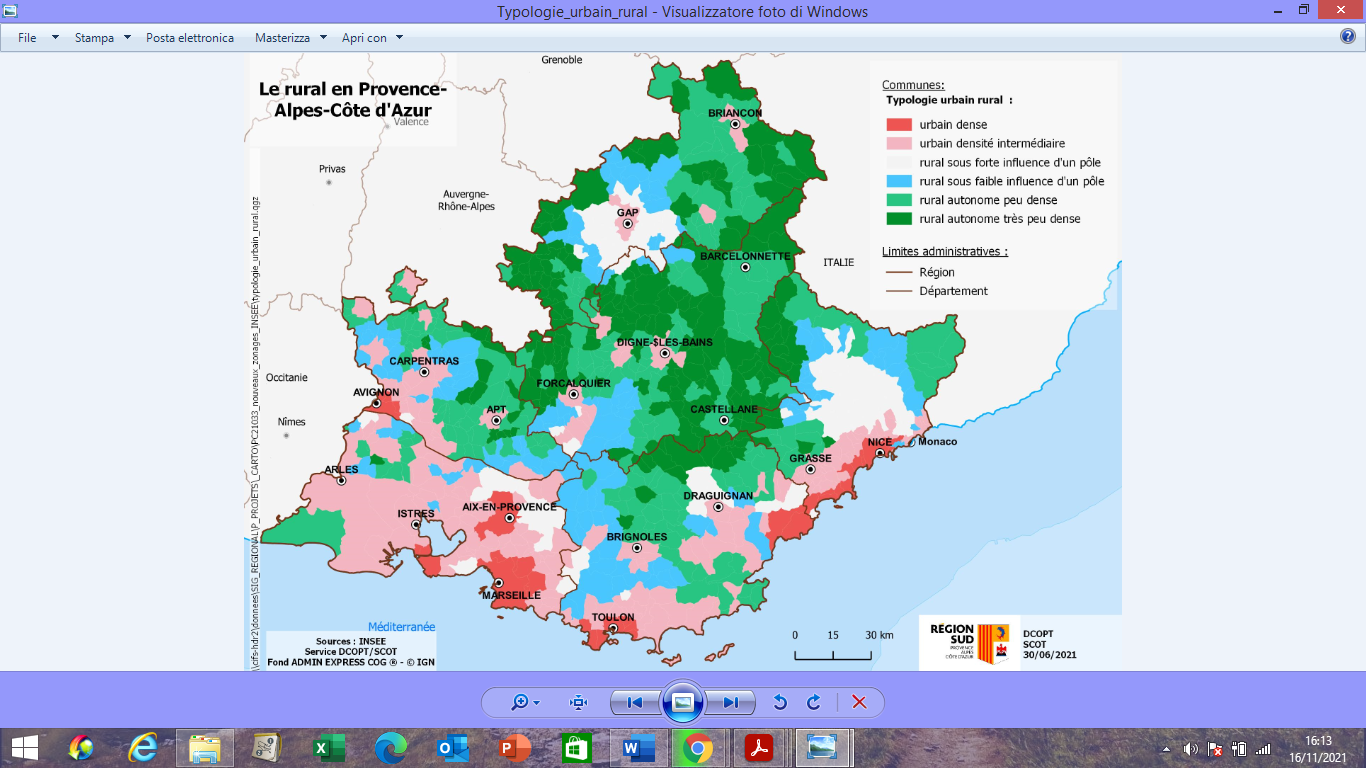 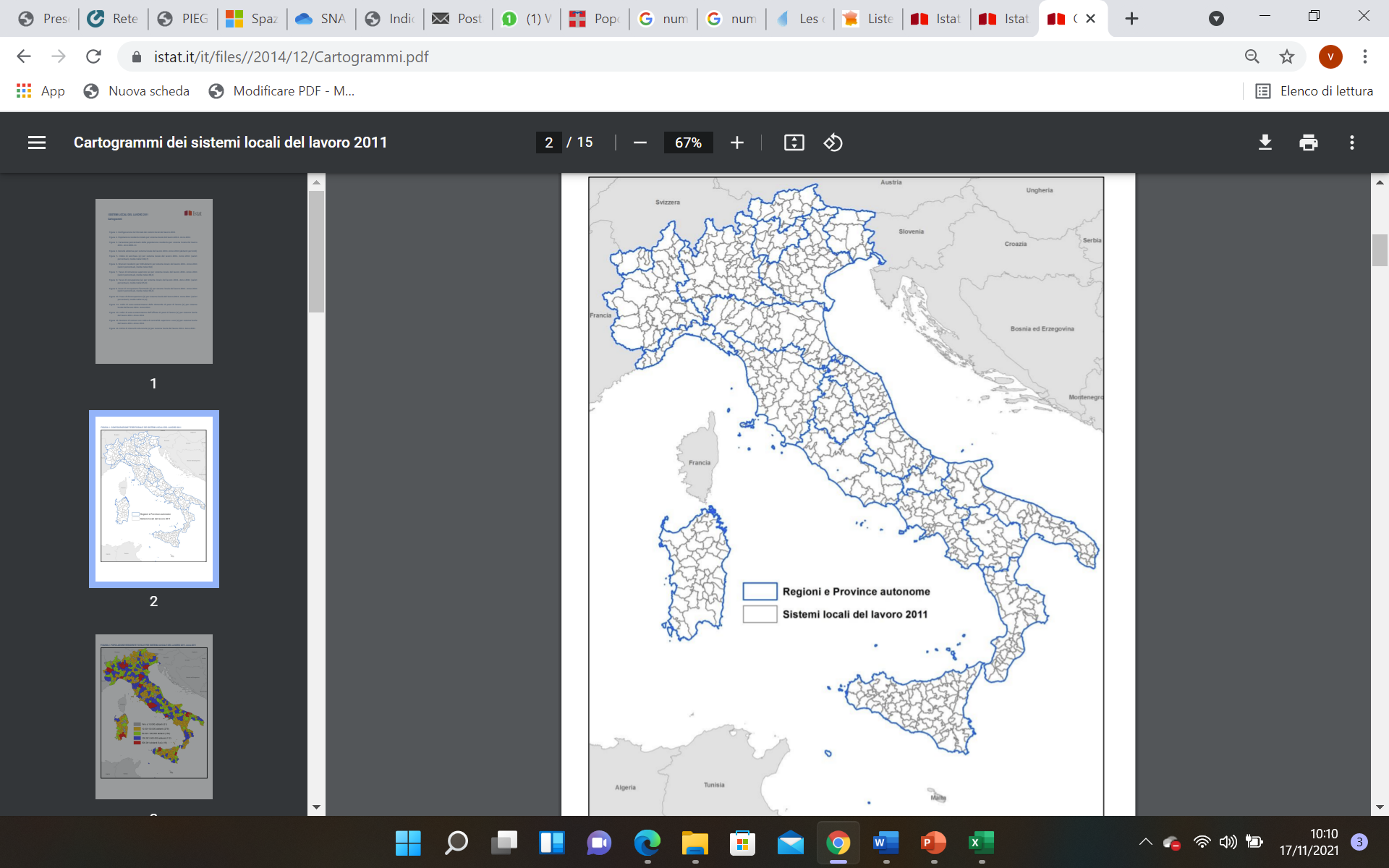 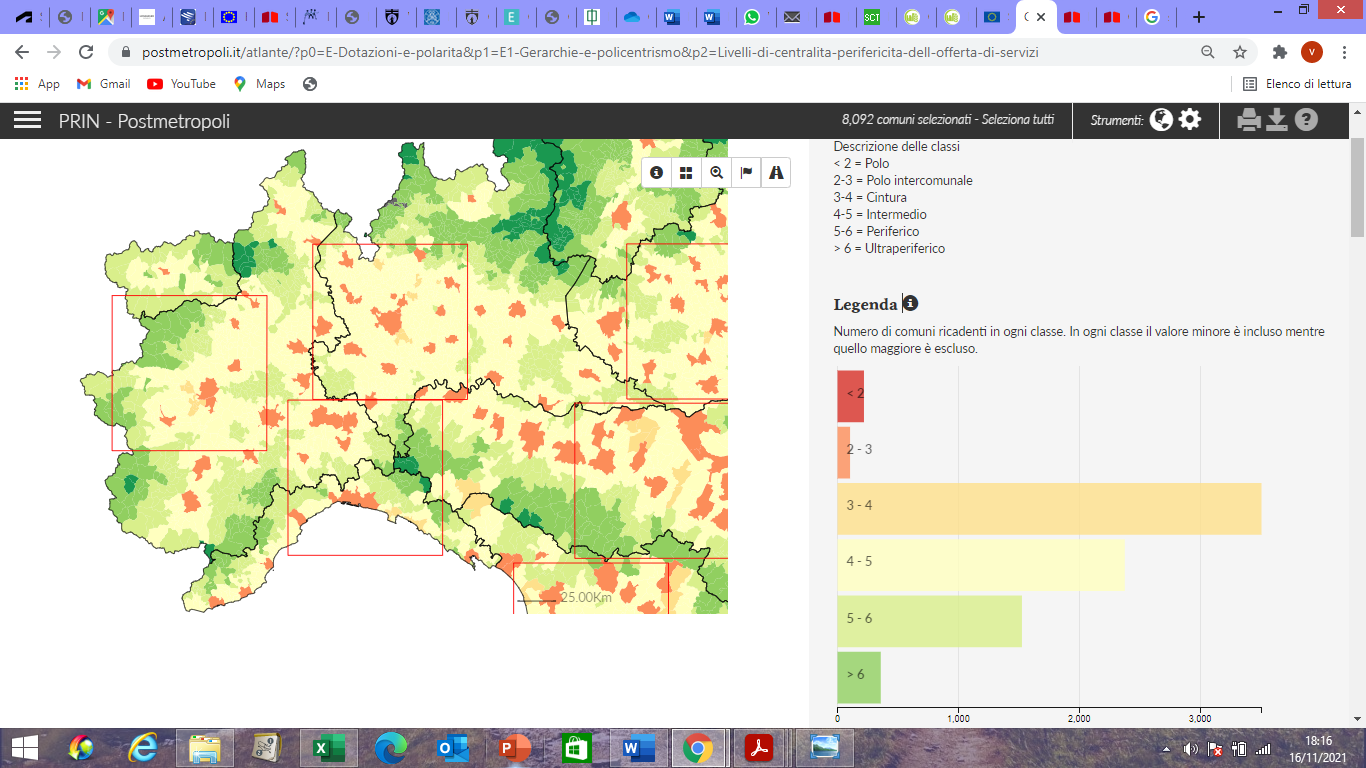 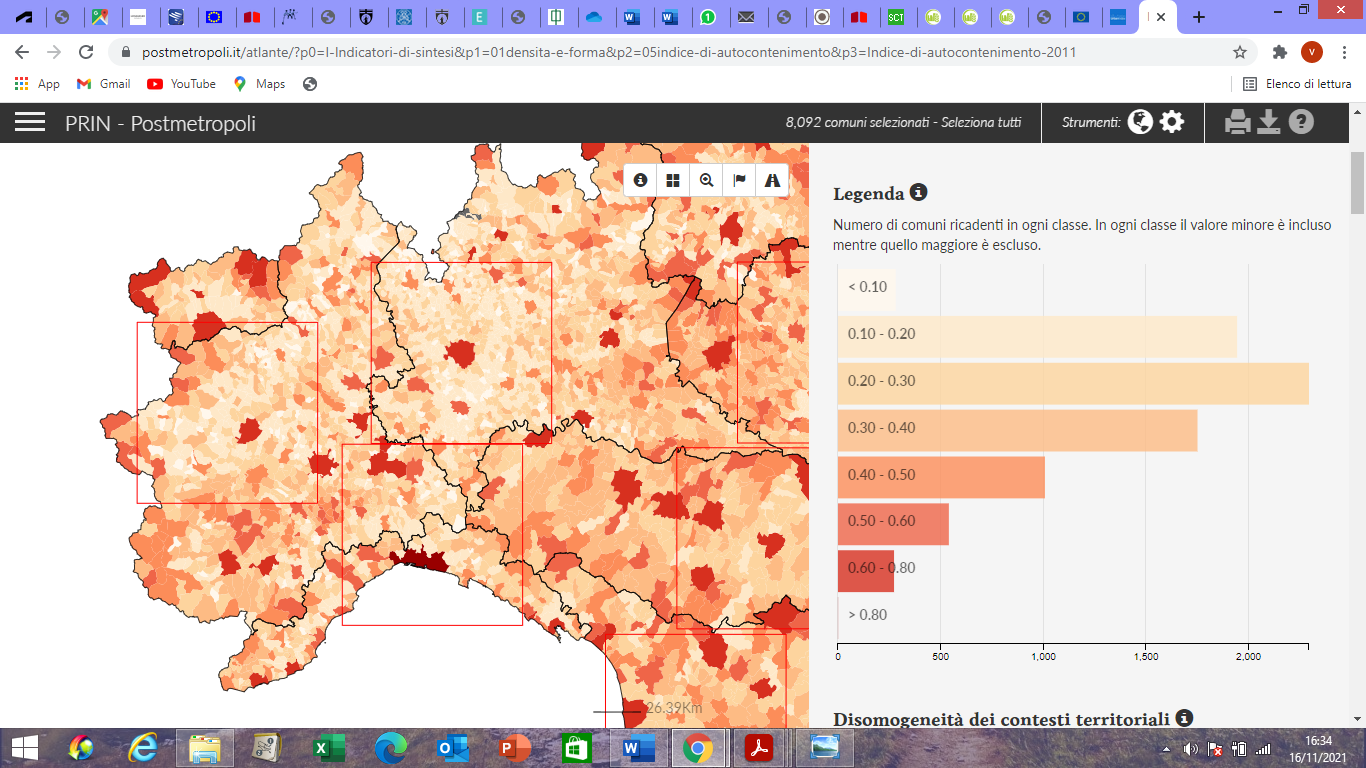 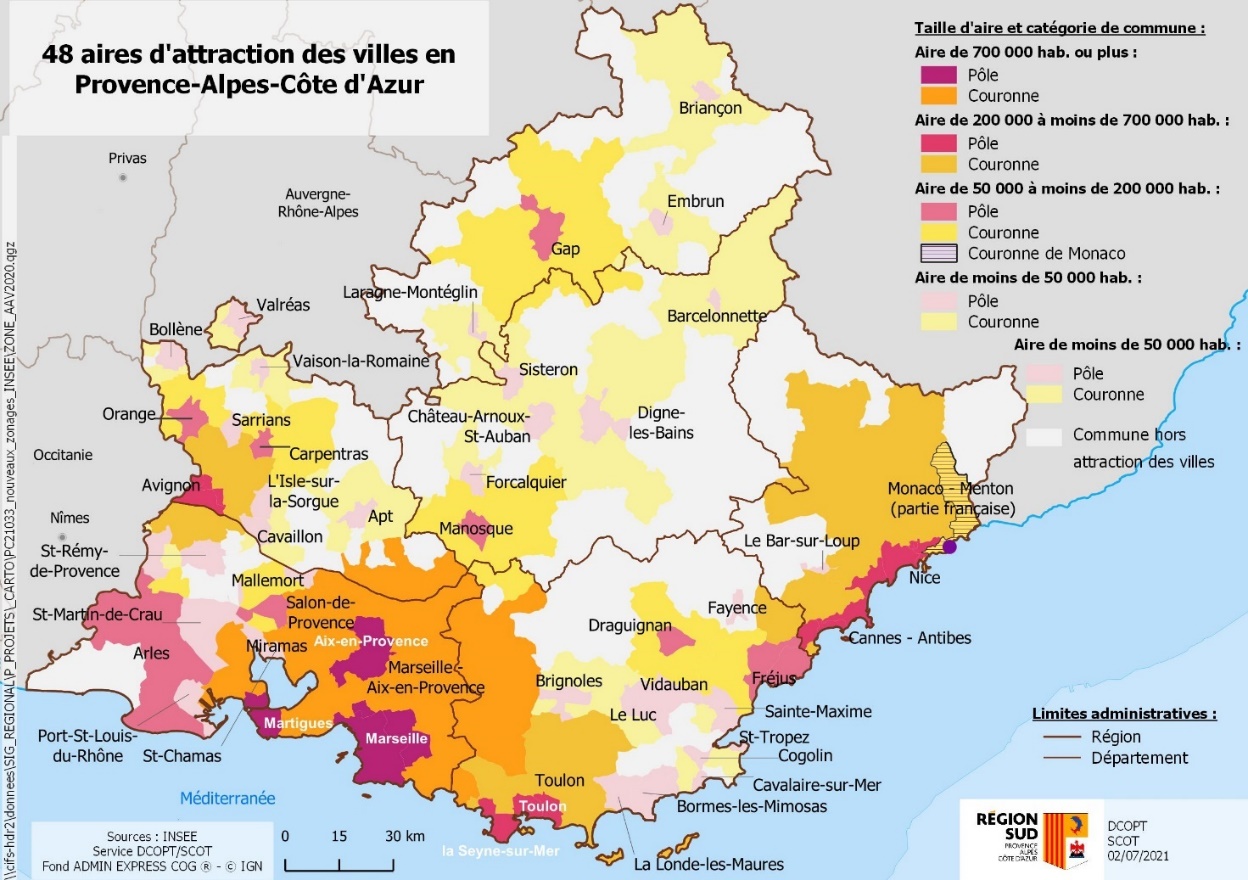 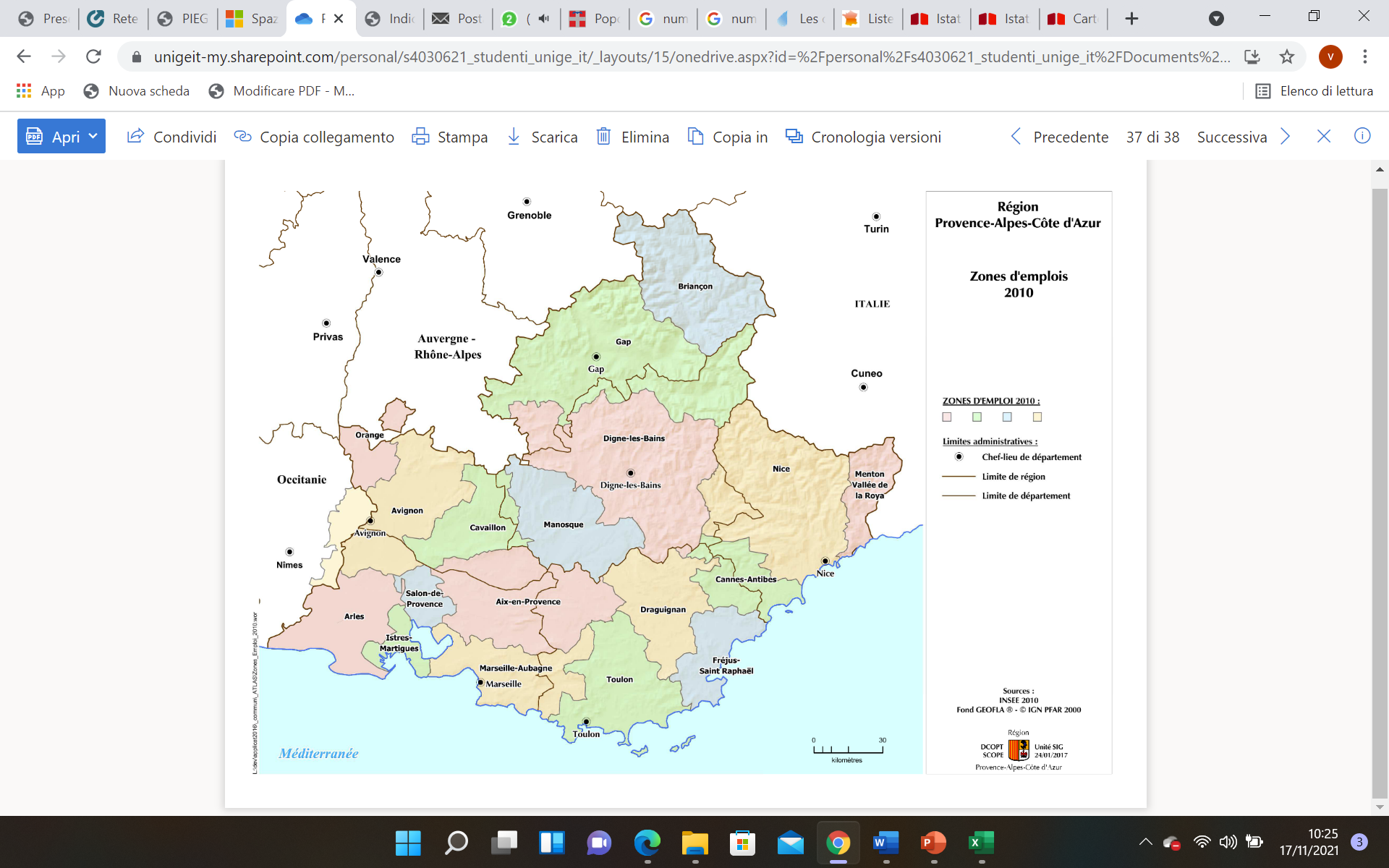 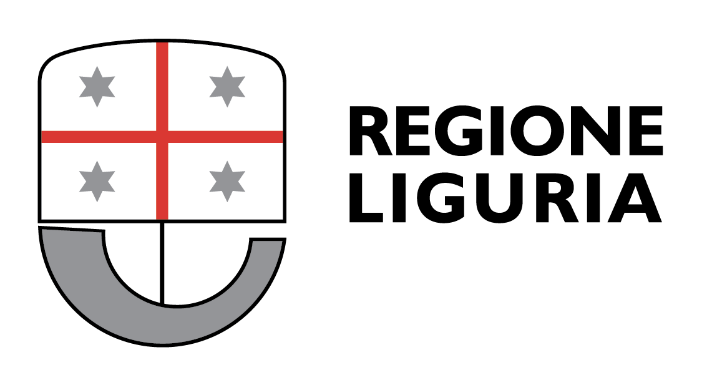 Parte 1: Area Transfrontaliera
Riferimenti Normativi Trasporti e Servizi Flessibili
Scala Comunitaria

- Regolamento Comunitario 1370/2007

Scala Nazionale

ITALIA

Decreto Legislativo 422/1997
Decreto Legge 50/2017
Delibera 48 del 30/03/2017 dell’Autorità di Regolazione dei Trasporti
Decreto Ministero delle Infrastrutture e dei Trasporti 157/2018 

FRANCE

- LOI n° 2019-1428 du 24 décembre 2019 d'Orientation des Mobilités
Scala Regionale

PIEMONTE
Legge Regionale 1/2000
Legge Regionale 1/2015
Delibera Giunta Regionale 7/1782/2020

VALLE D’AOSTA
Legge Regionale 29/1997
Legge Regionale 16/2019

LIGURIA
Legge Regionale 33/2013
Delibera Giunta Regionale 1165/2021

REGION SUD-PACA
Non sono presenti riferimenti regionali a seguito della riforma delle perimetrazioni amministrative del 2015
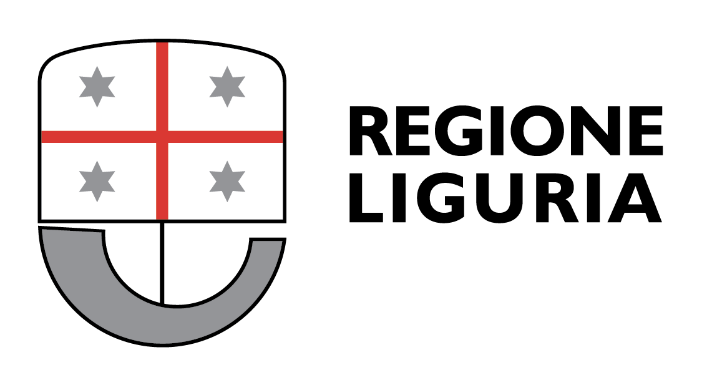 Parte 1: Area Transfrontaliera
Strumenti di Pianificazione e Programmazione
Strategie di Mobilità e Trasporti

PIEMONTE
Piano Territoriale Regionale 2011
Piano Regionale della Mobilità e dei Trasporti 2018
Programma Triennale dei Servizi di Trasporto Pubblico 2019-2021

VALLE D’AOSTA
Piano di Bacino di Traffico della Valle d’Aosta per il periodo 2011/2020

LIGURIA
Piano Territoriale Regionale 2020 (Documento Preliminare)
Piano Regionale Integrato Infrastrutture Mobilità e Trasporti 2021(PRIIMT-Documento Propedeutico)

REGION SUD-PACA 
Schéma Régional d’Aménagement de Développement Durable et d’Egalité des Territoires 2019 (SRADDET)
Ricognizione SCoT e PDU
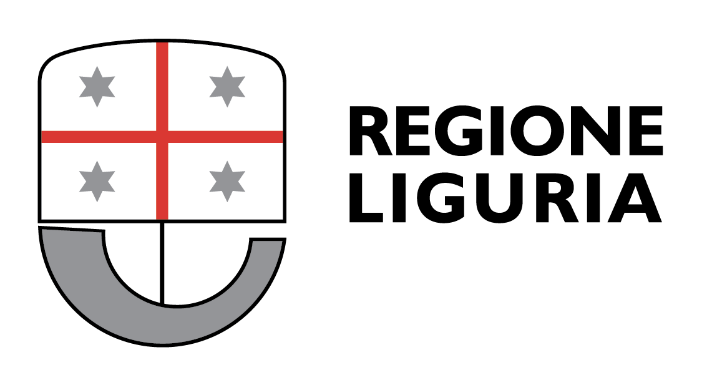 Parte 2: Area Target Ligure, Valle Arroscia
Inquadramento Territoriale
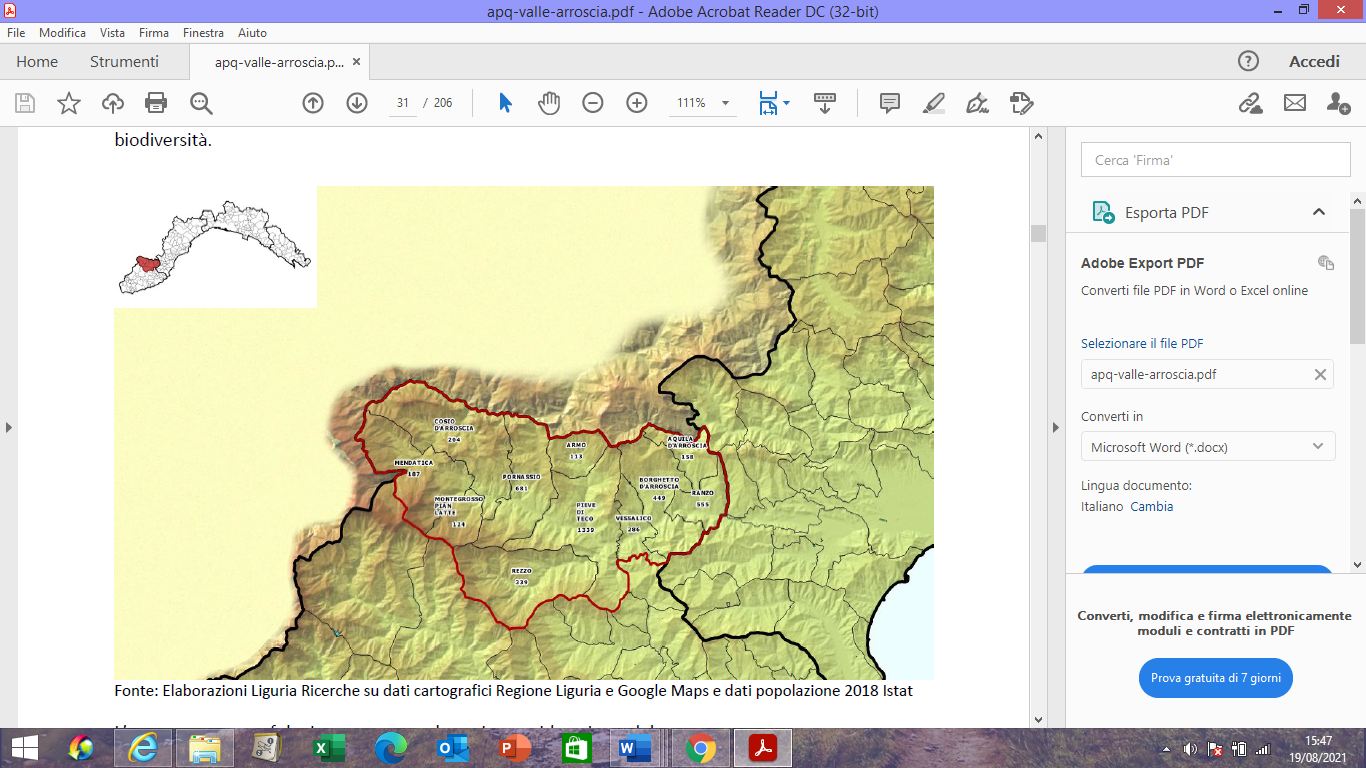 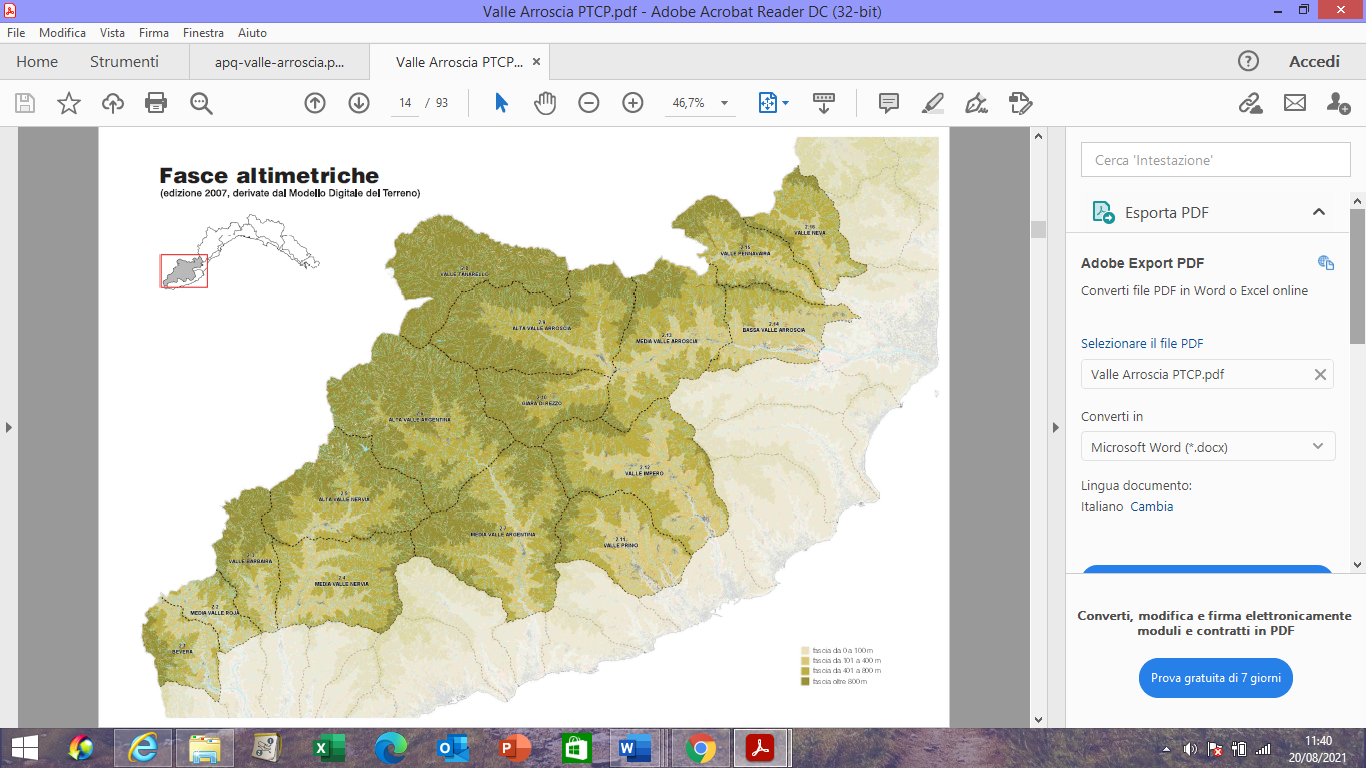 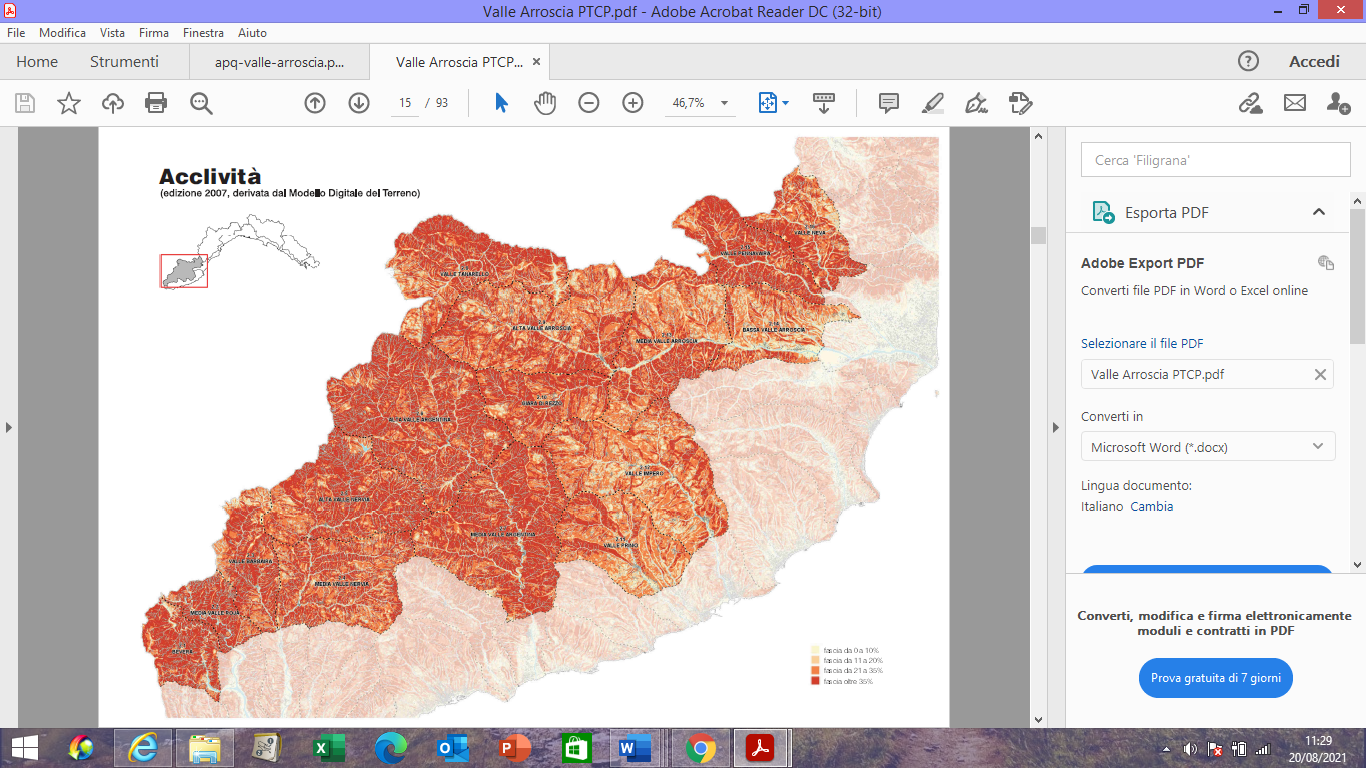 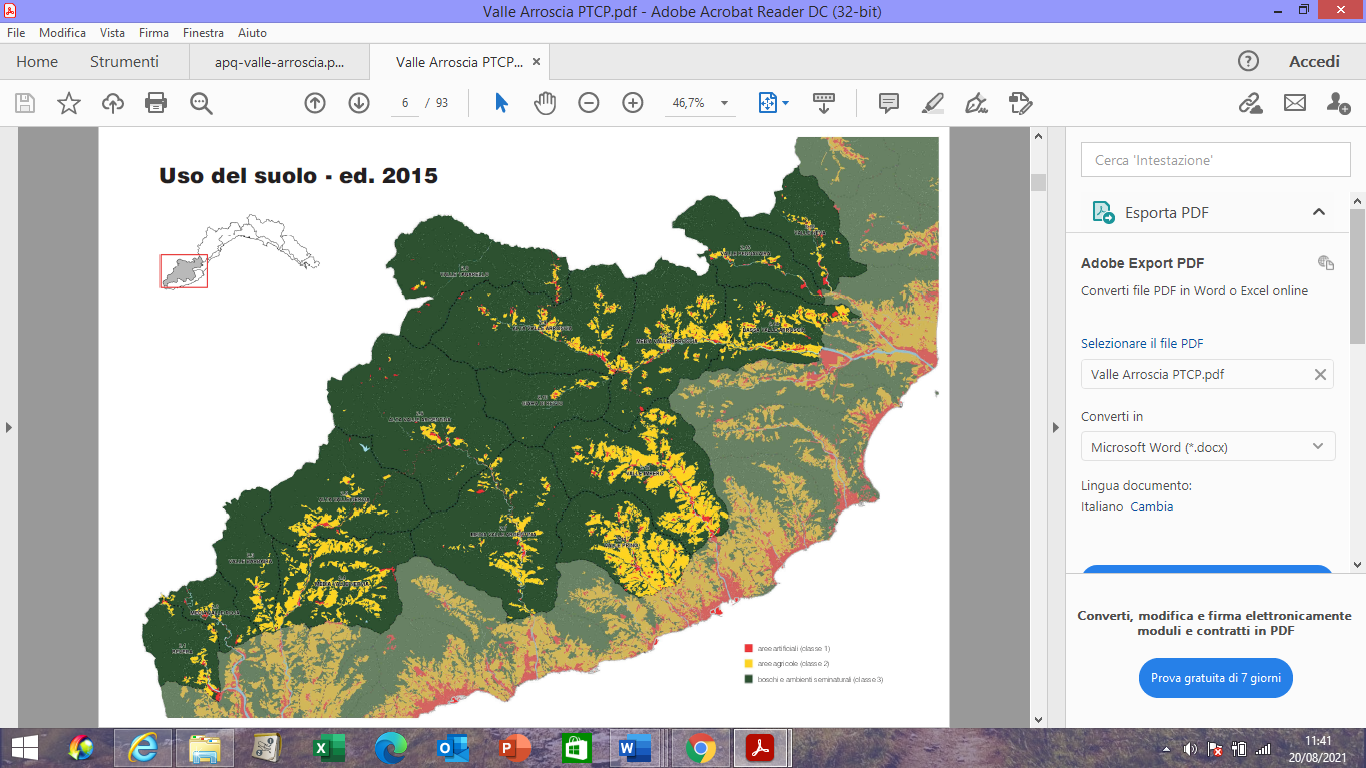 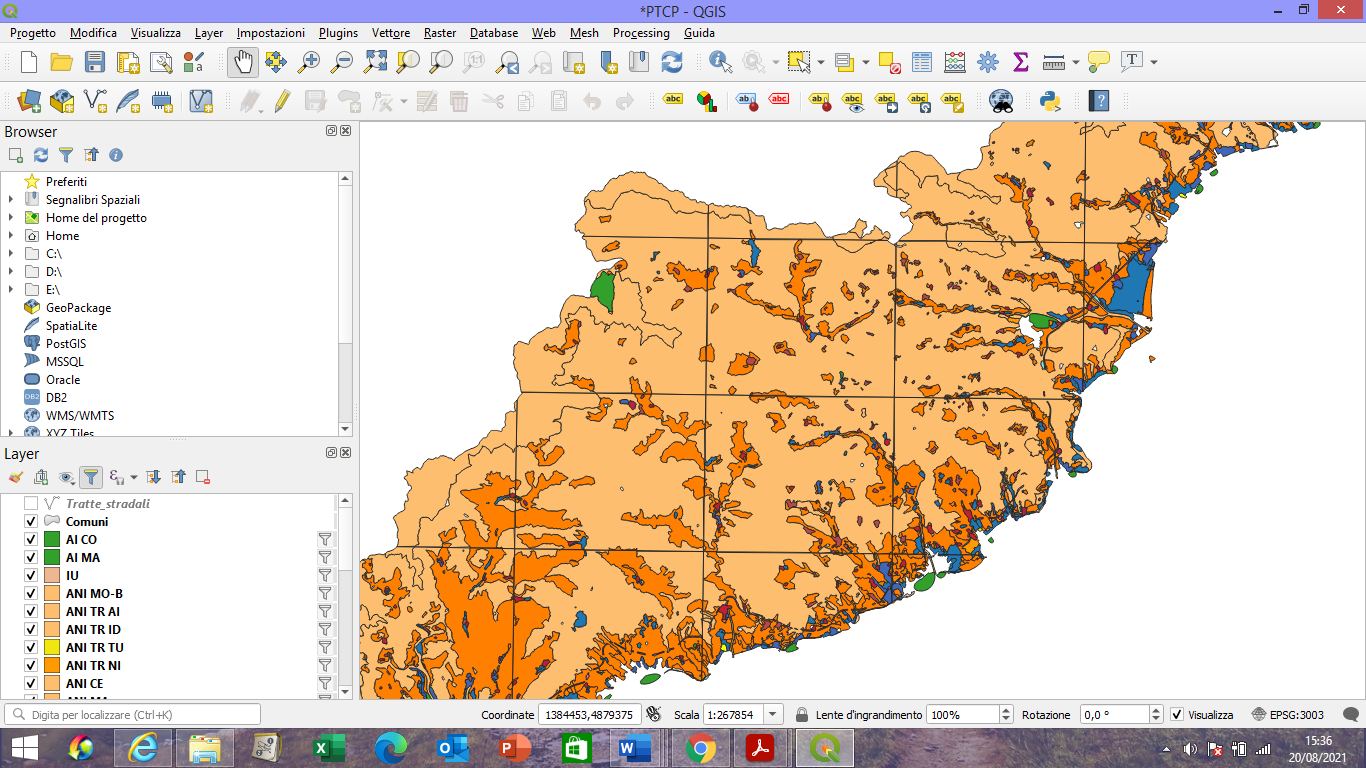 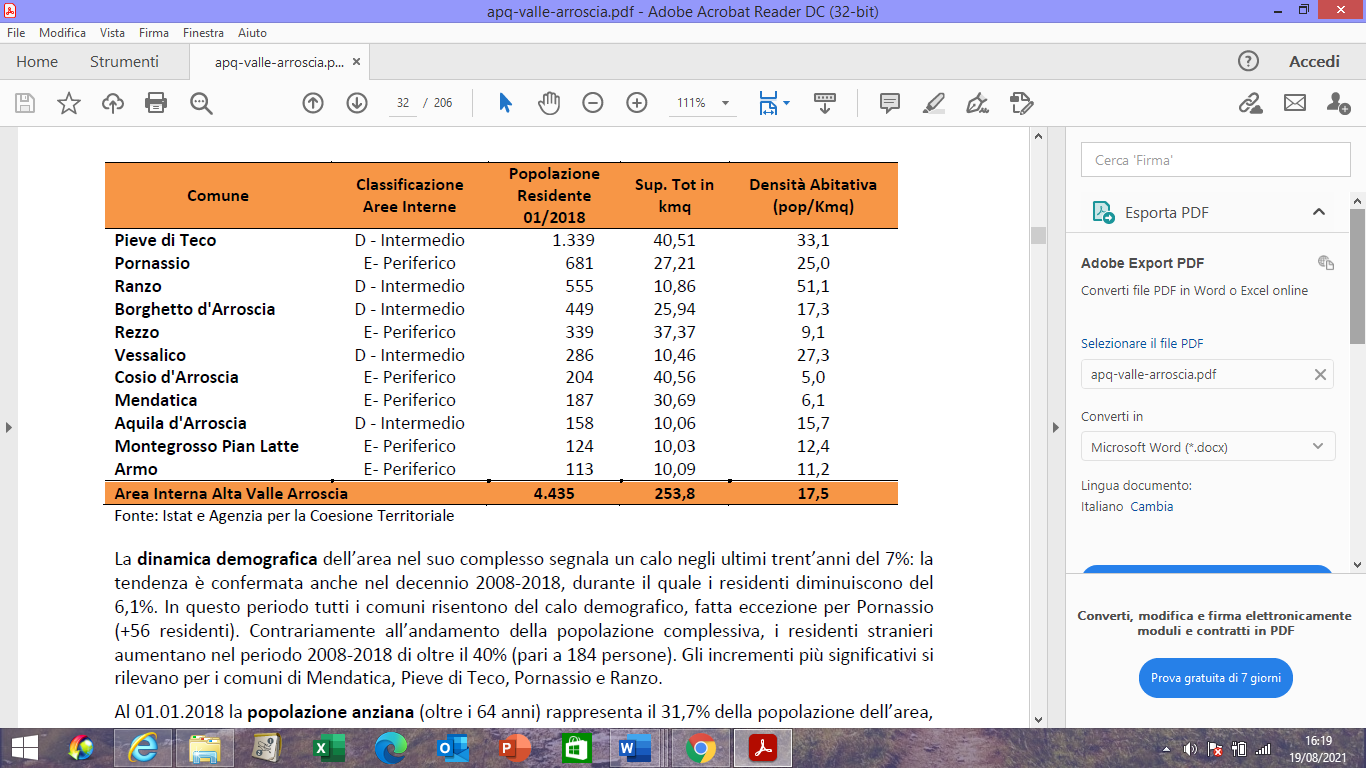 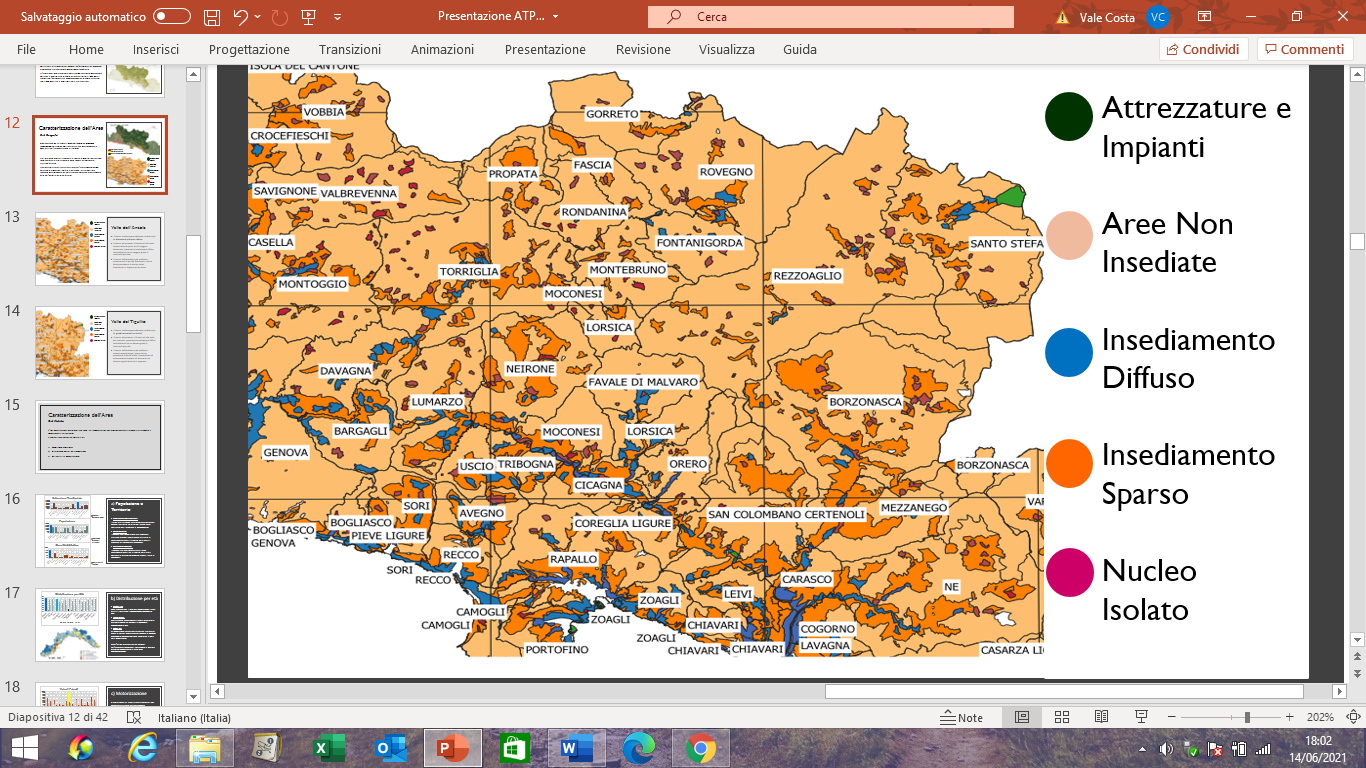 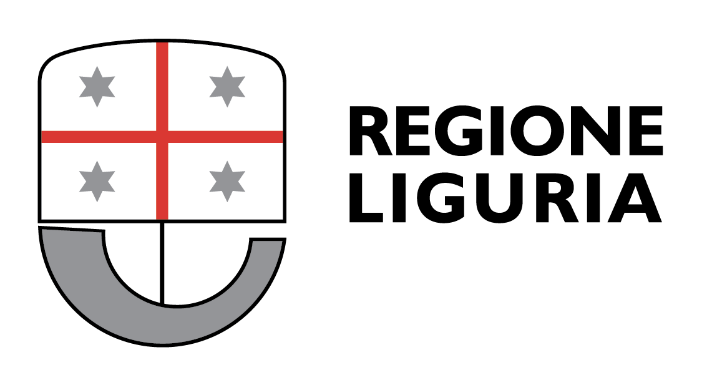 Parte 2: Area Target Ligure, Valle Arroscia
Inquadramento Territoriale
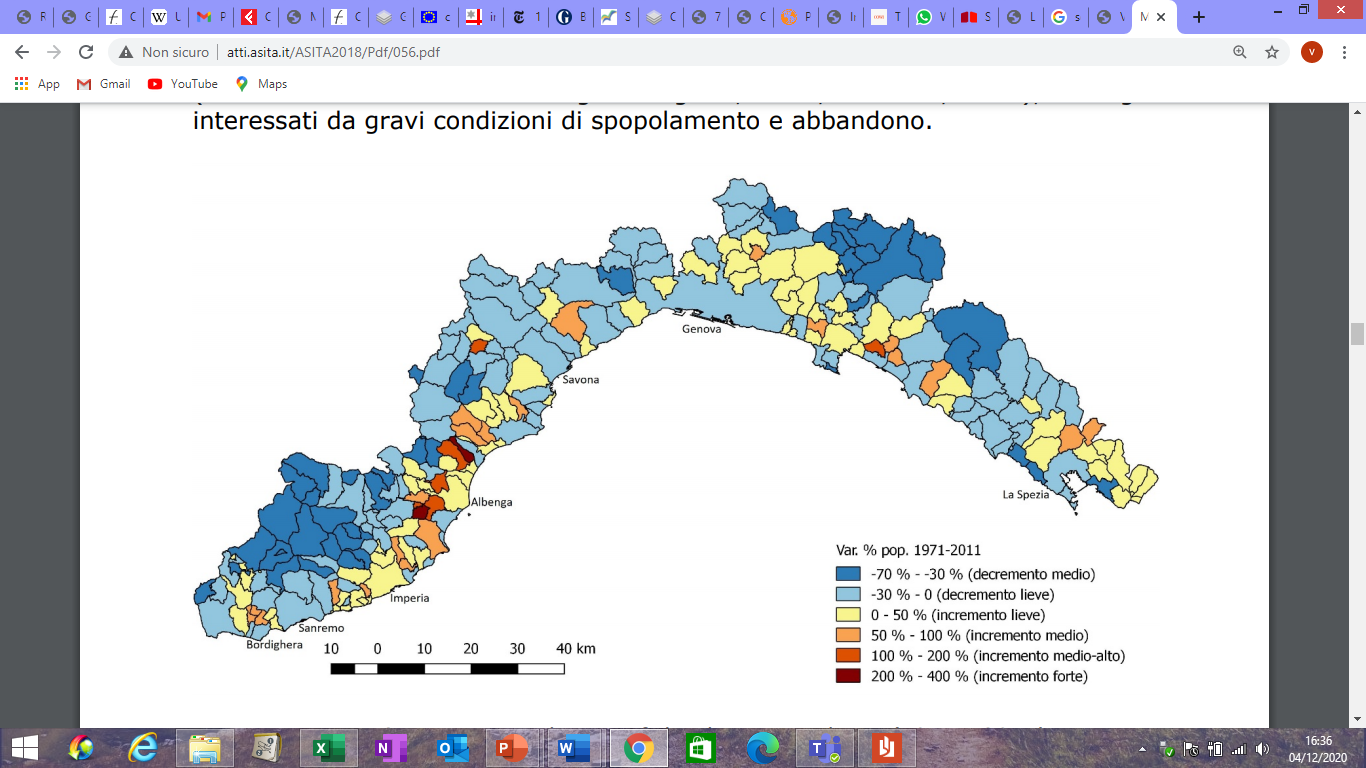 Dati Statistico-Demografici
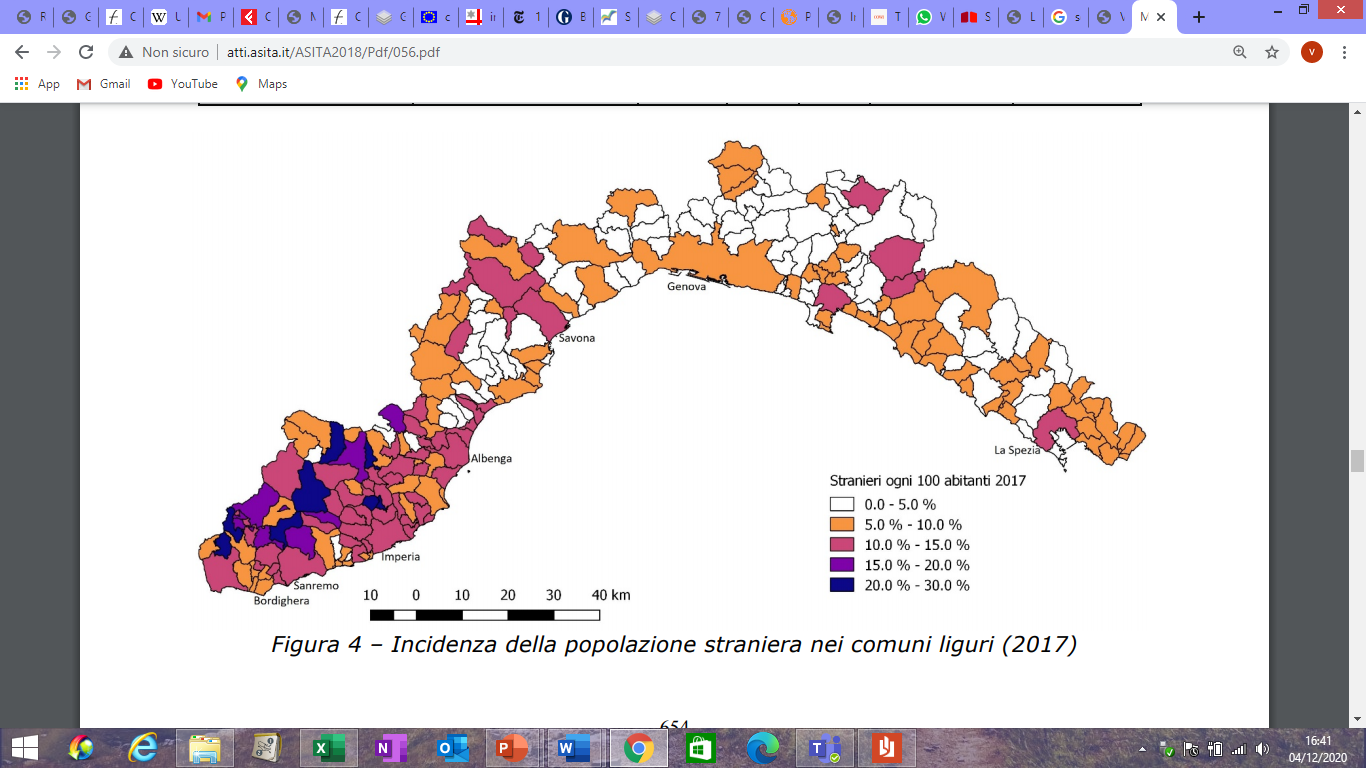 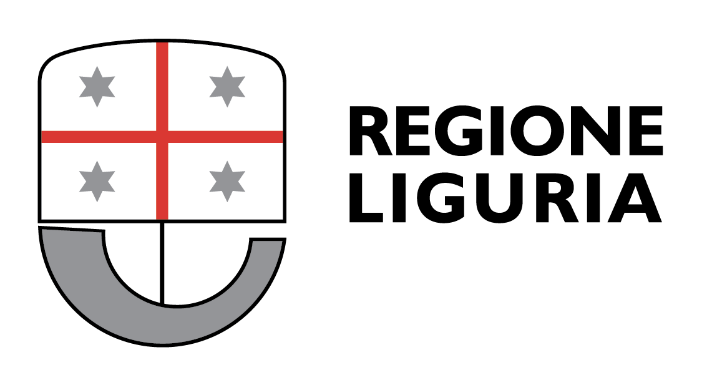 Parte 2: Area Target Ligure, Valle Arroscia
Domanda Debole e Servizi Flessibili
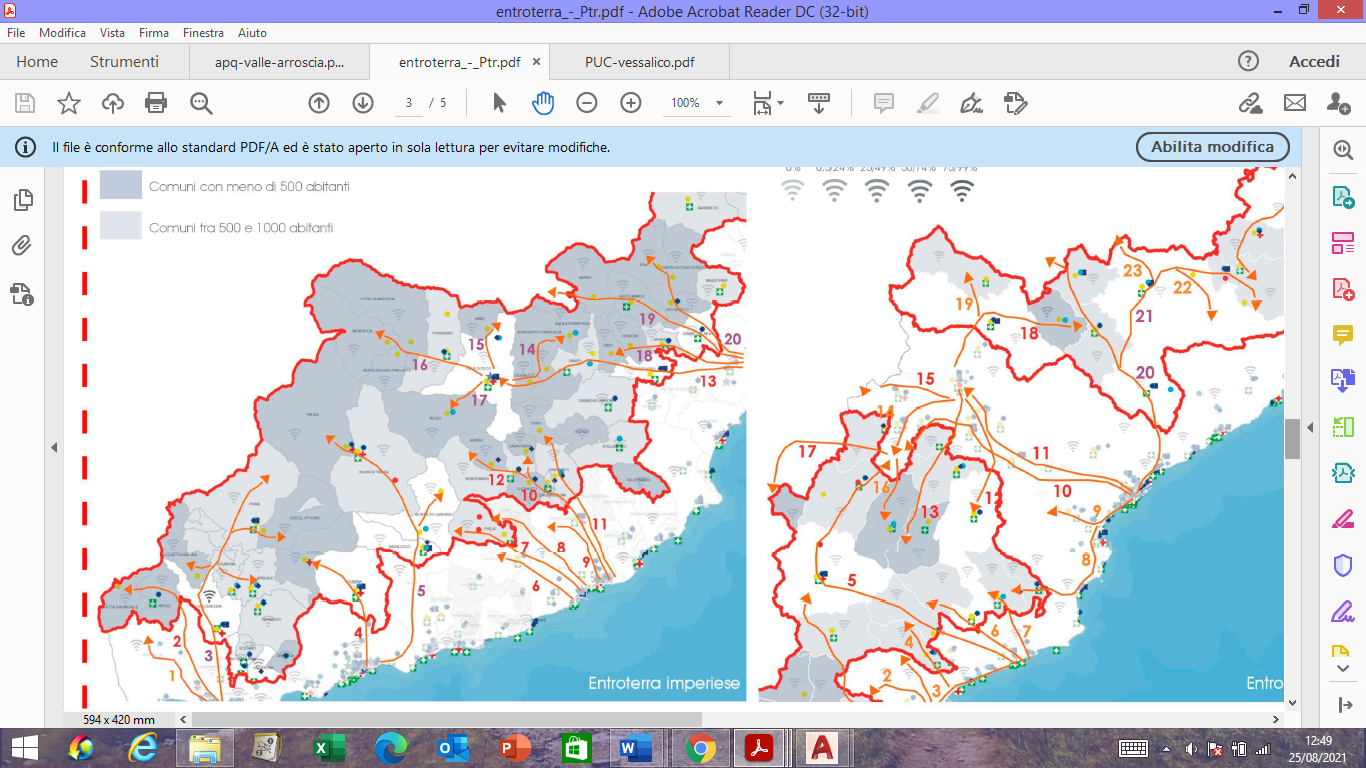 Accessibilità e Servizi

Quest’area è coperta dal servizio di 4 linee:

Linea 34: Pieve di Teco-Albenga (Pieve di Teco, Borghetto, Gazzo, Gavenola, Leverone, Costa Bacelega, Aquila d’Arroscia, Montà, Ranzo Bivio Aquila, Albenga);
Linea 35: Pieve di Teco-Armo (Pieve di Teco, Moano, Armo);
Linea 36: Pieve di Teco-Mendatica-Cosio (Pieve di Teco, Acquetico, Montegrosso, Ponti di Pornassio, Pornassio, Cosio);
Linea 37: Pieve di Teco-Lavina-Cenova-Rezzo.
Un ulteriore collegamento è rappresentato dalla linea esercita da RT Piemonte che unisce Imperia e Mondovì. Tra le località servite lungo la direttrice che passa per il Colle di Nava, sono presenti anche Pornassio e Pieve di Teco.
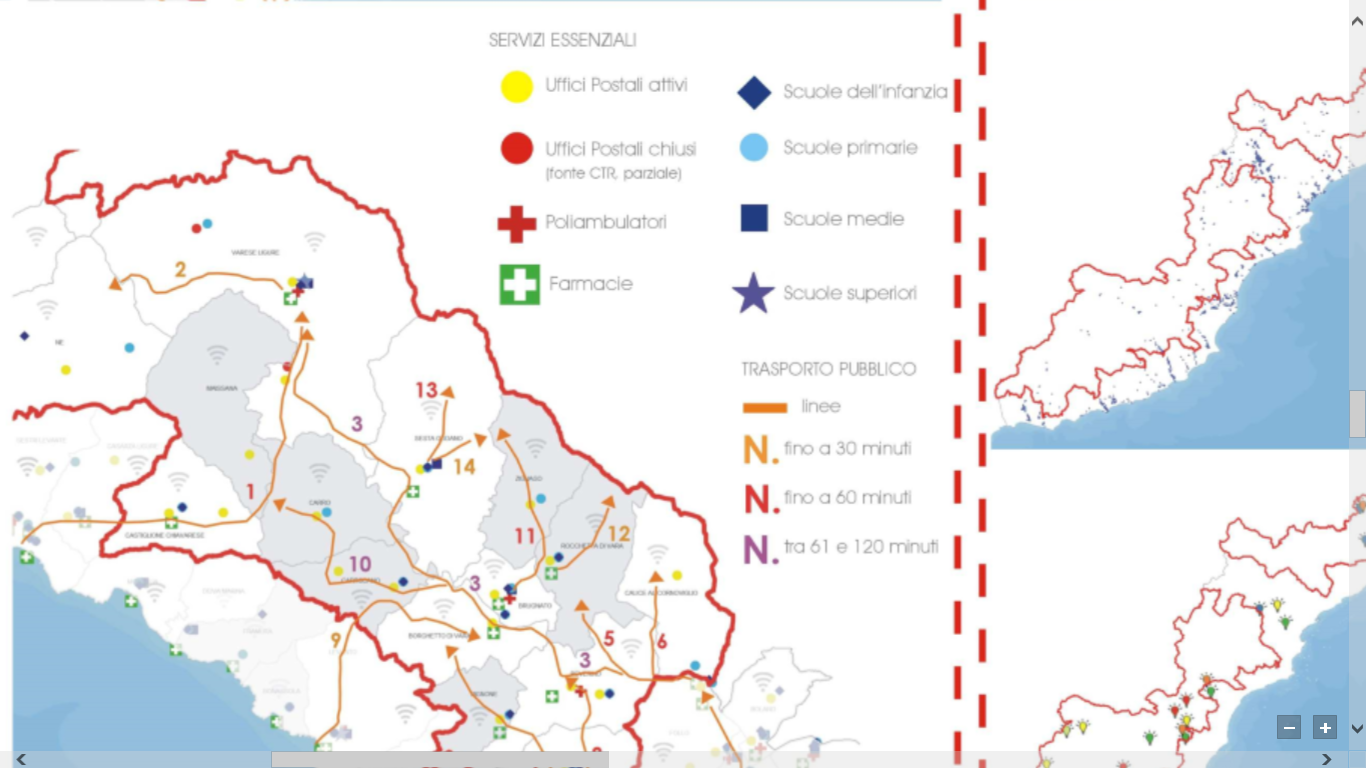 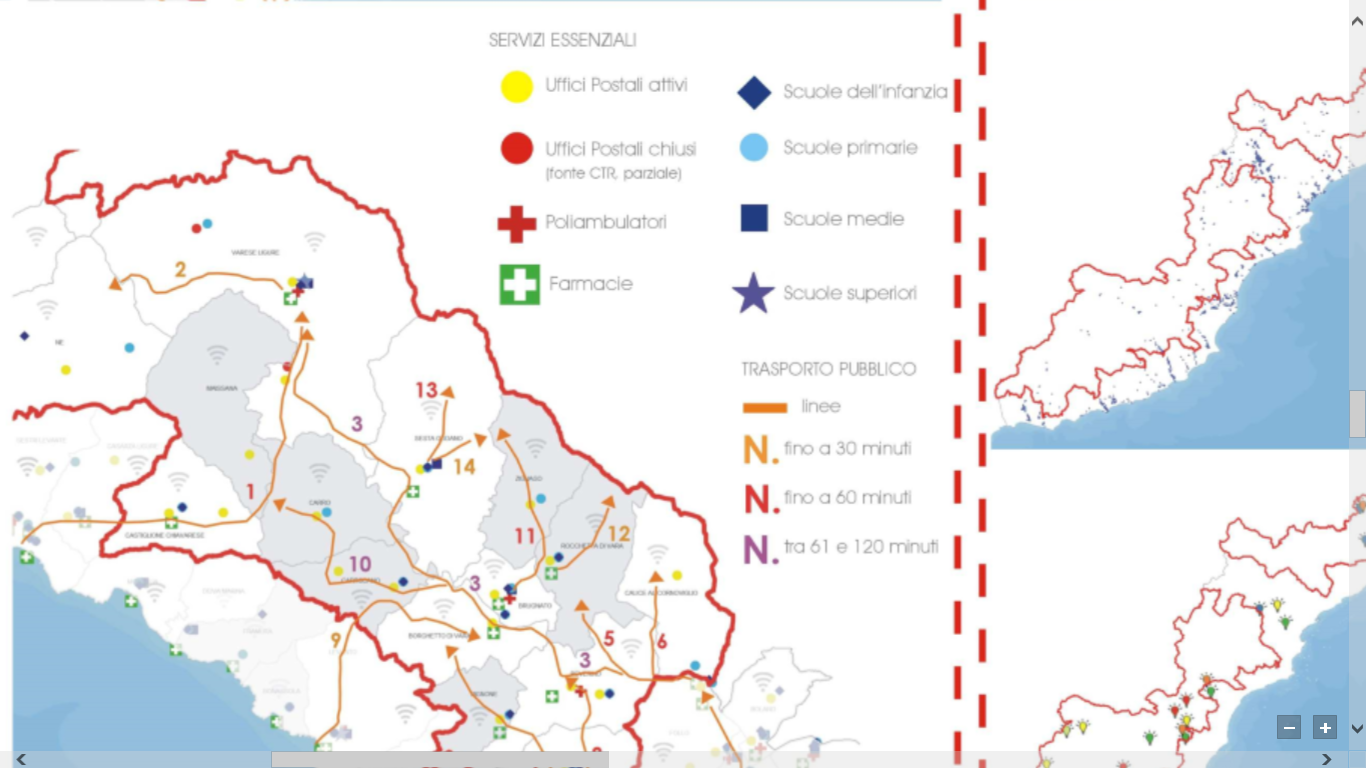 >> Si può ipotizzare l’implementazione di un servizio di trasporto flessibile, un Demand-Responsive-Transport (DRT) in grado di rispondere in maniera più “reattiva” alle esigenze dei cittadini, rispetto ad un sistema tradizionale di trasporto pubblico con fermate e orari prefissati. Tale soluzione consente di avere costi ridotti come quelli tipici del trasporto pubblico, di rispondere alle esigenze di un maggior numero di utenti rispetto al taxi.
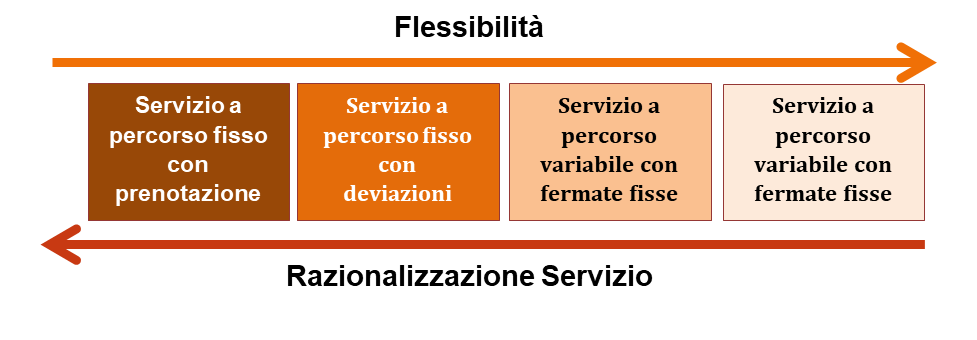 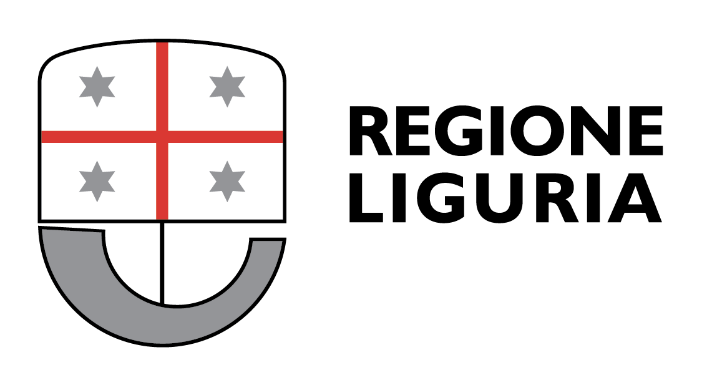 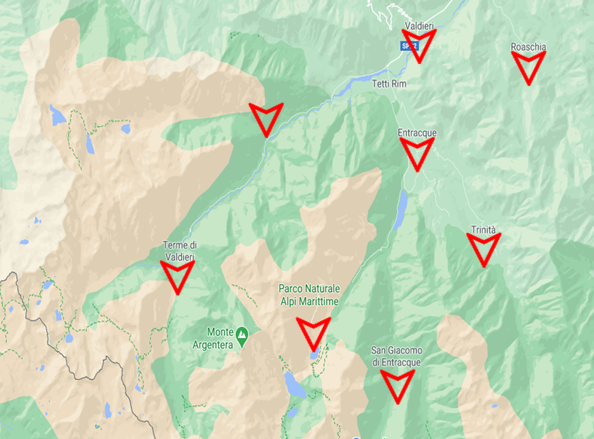 Best-Practices
Individuazione casi-studio DRT
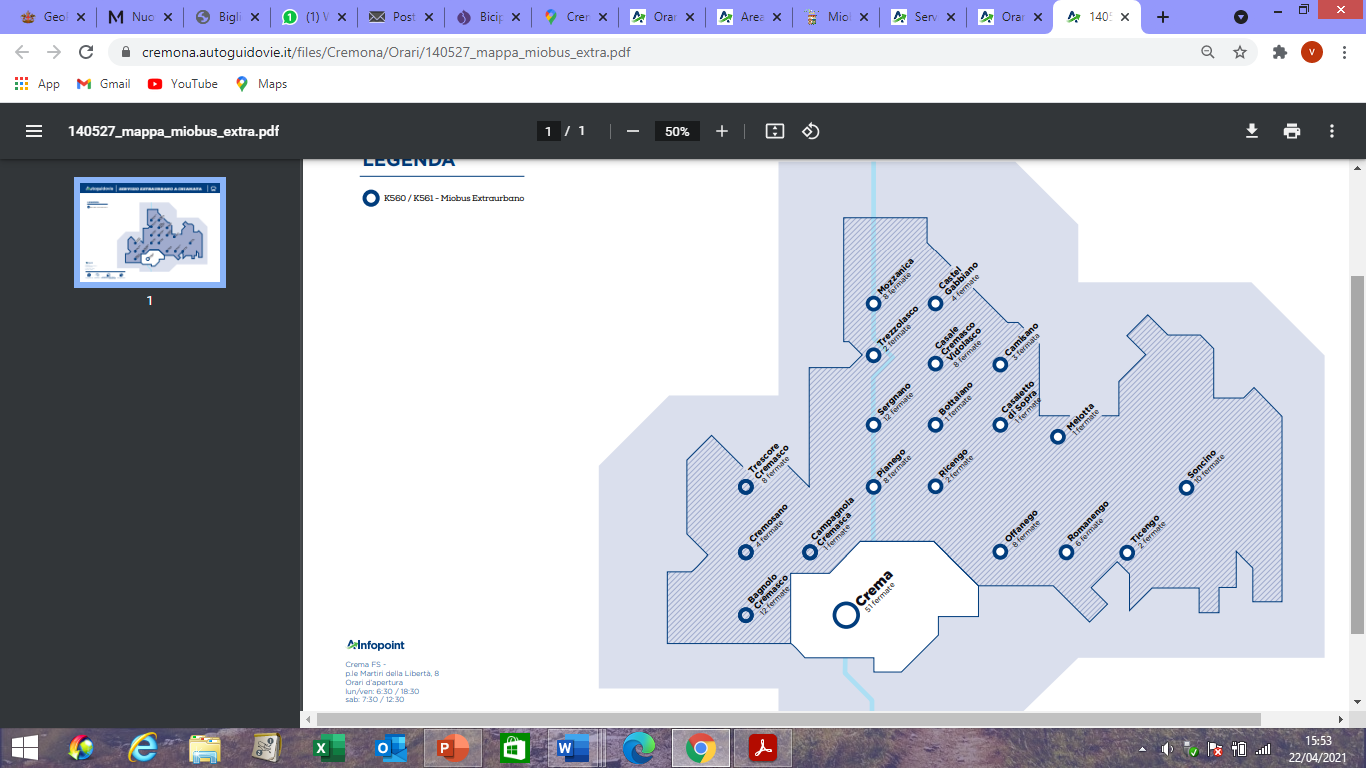 Al fine di inquadrare la futura prospettiva di intervento, può essere di particolare interesse introdurre alcuni casi di riferimento a scala nazionale per comprendere quali possano essere le declinazioni delle soluzioni DRT in rapporto ai diversi contesti di applicazione.

1.DRT a servizio dei turisti
2.DRT ad integrazione/sostituzione tratte rete TPL
3.DRT per i comuni di prima cintura
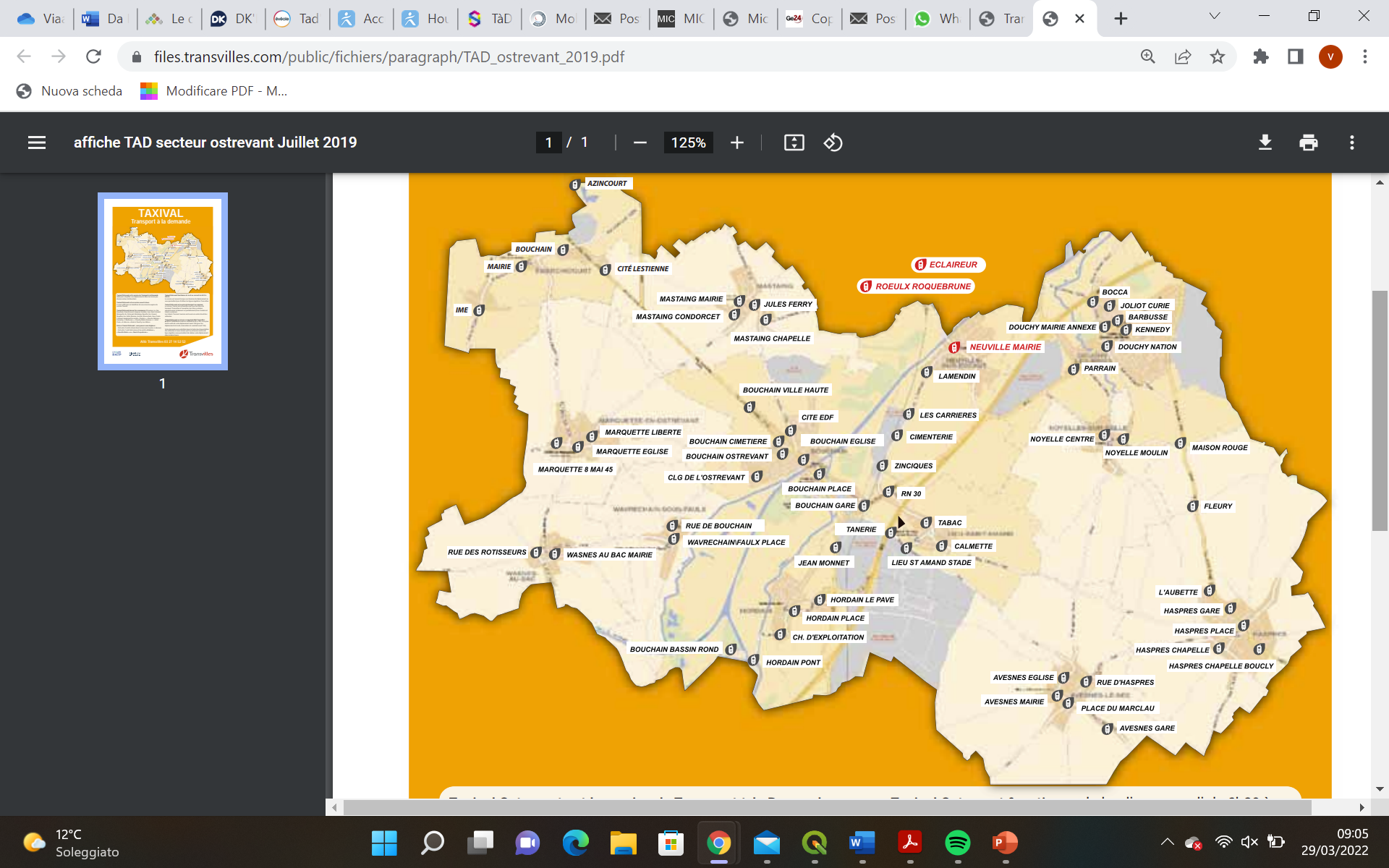 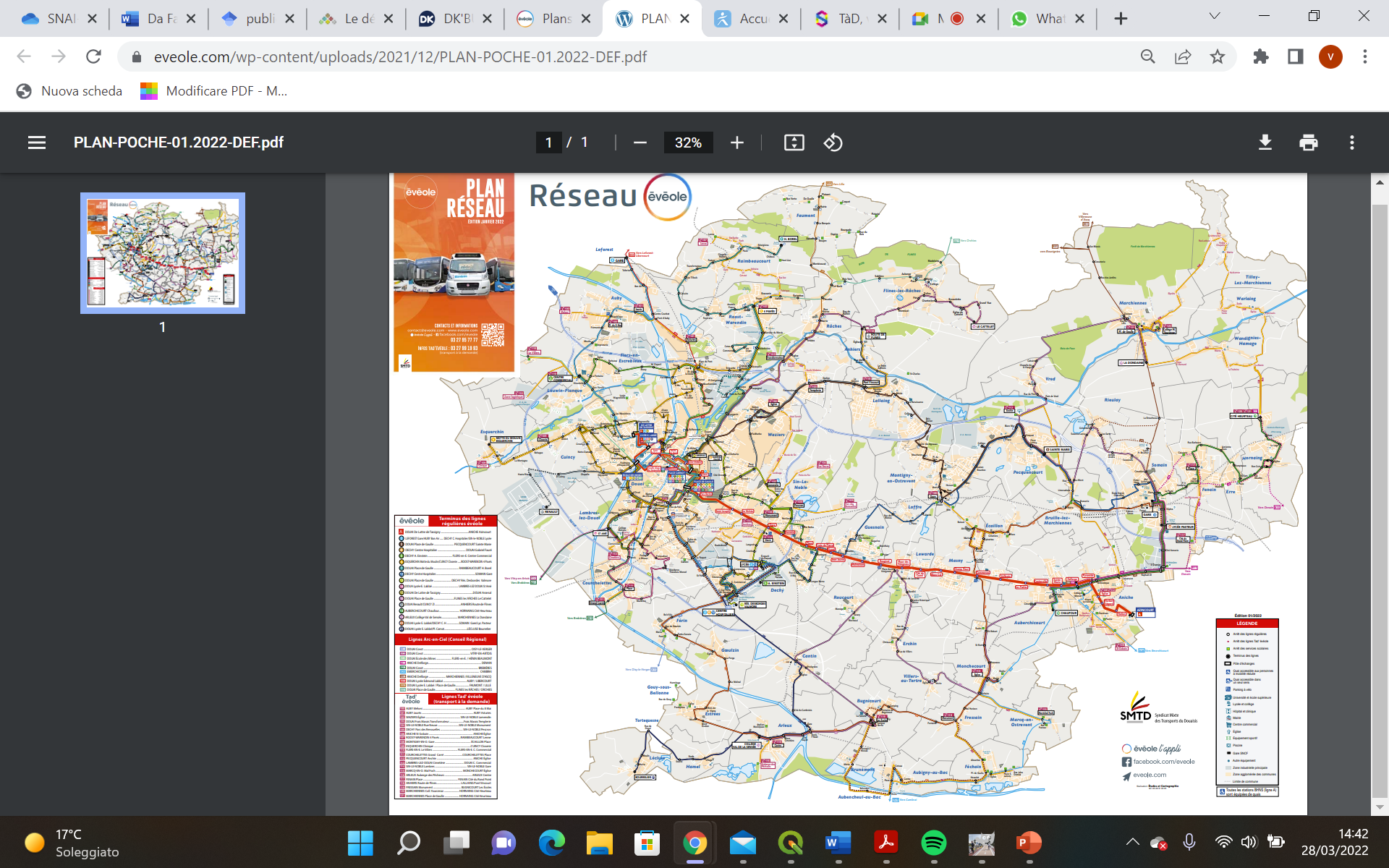 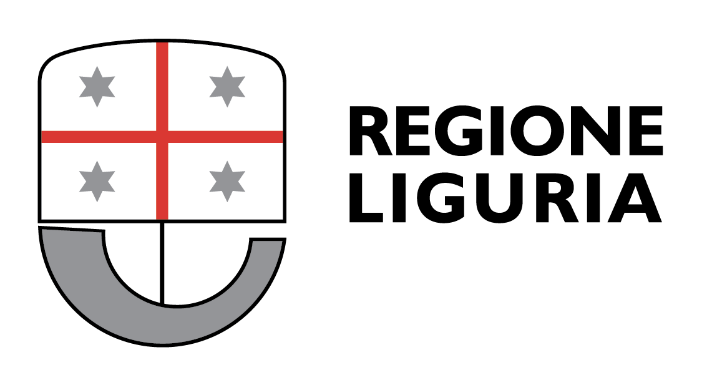 Parte 3: Ripensare la mobilità in Valle Arroscia
Prospettive di mobilità

Emergono infatti
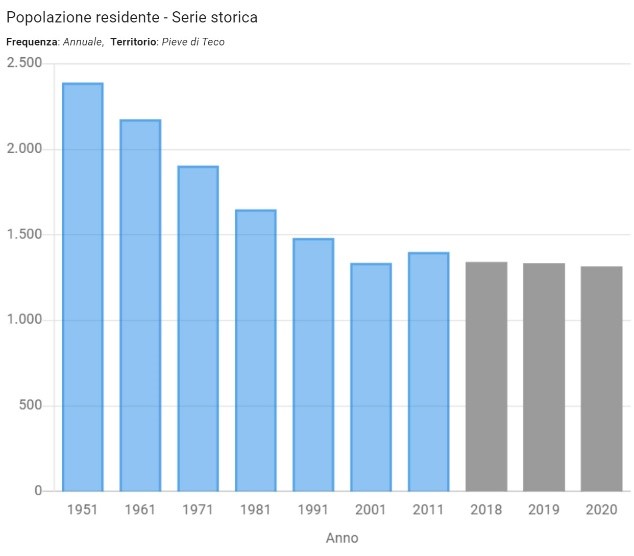 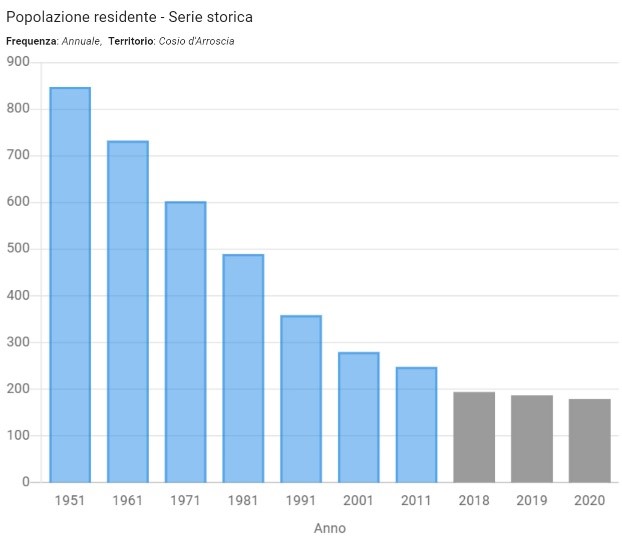 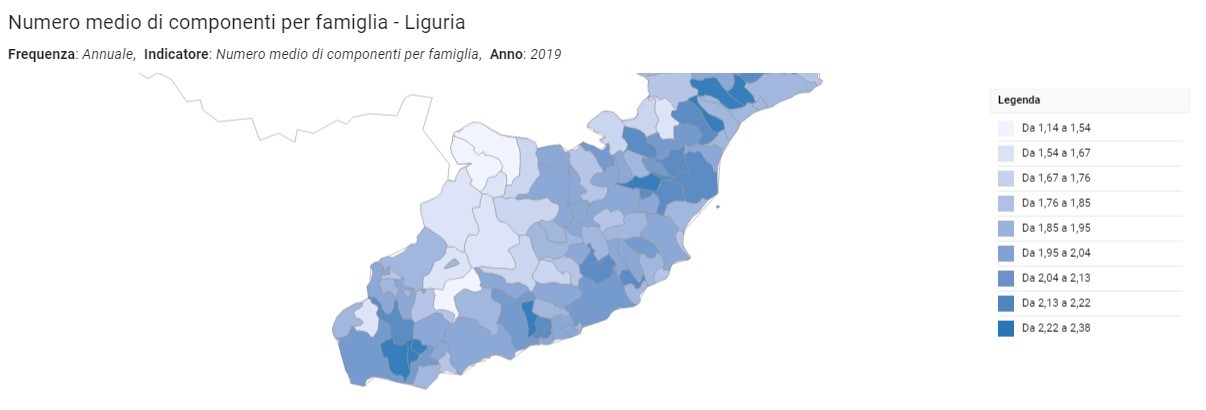 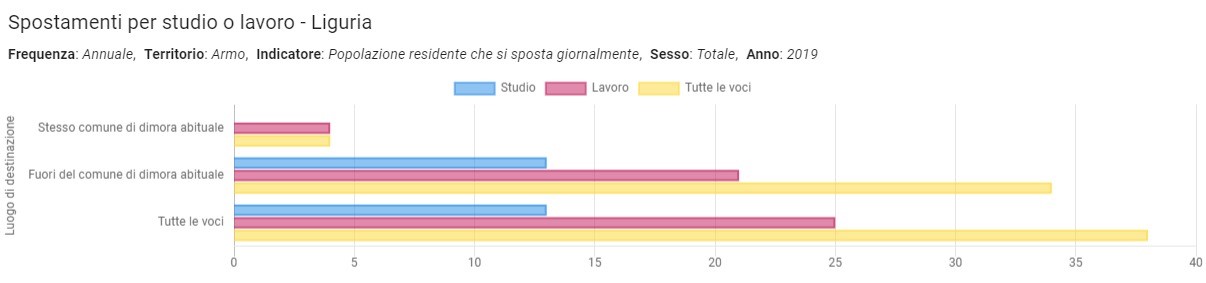 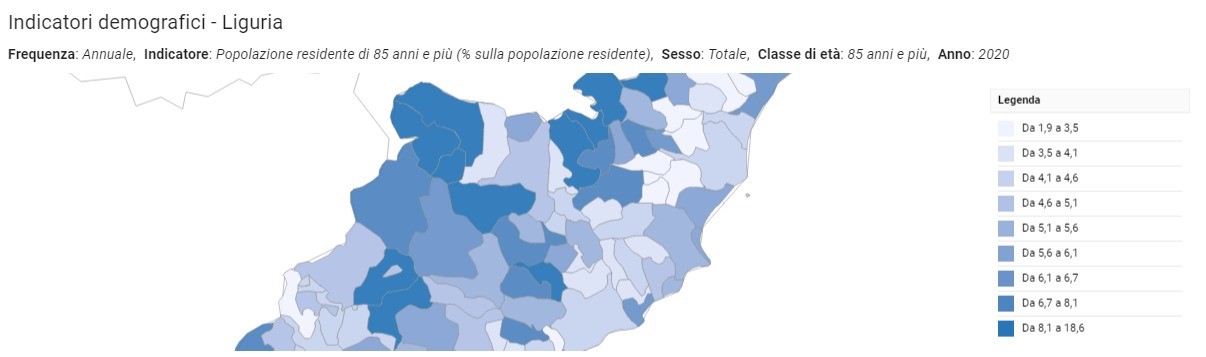 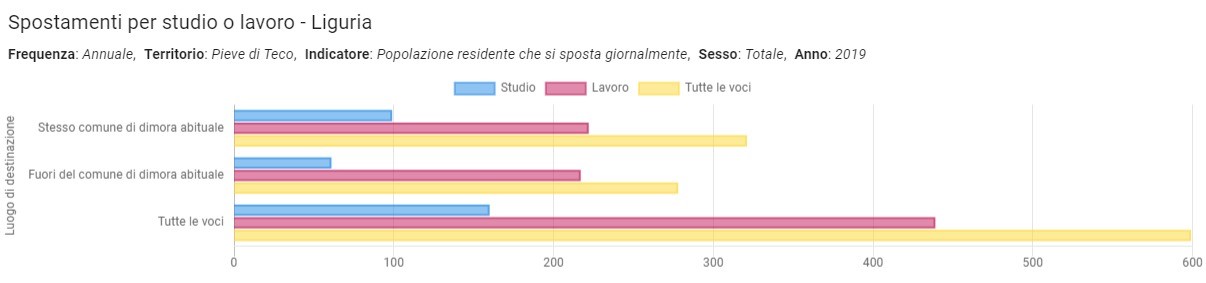 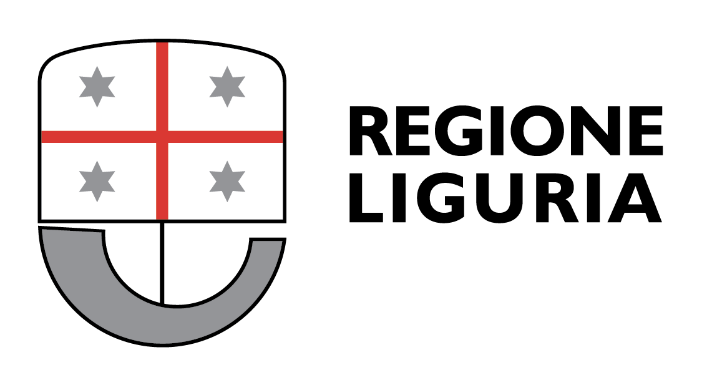 Parte 3: Ripensare la mobilità in Valle Arroscia
Rimodulazione del Trasporto Pubblico:

Emergono alcune criticità:

Accettabilità da parte dell’utenza;
Scenari di gestione del servizio;
Gestione call-center per pianificazione ed ottimizzazione percorsi;
Reperibilità risorse per la conduzione dei mezzi;
Scelta del veicolo:
Uso promiscuo dei mezzi;
Allestimento dei veicoli.
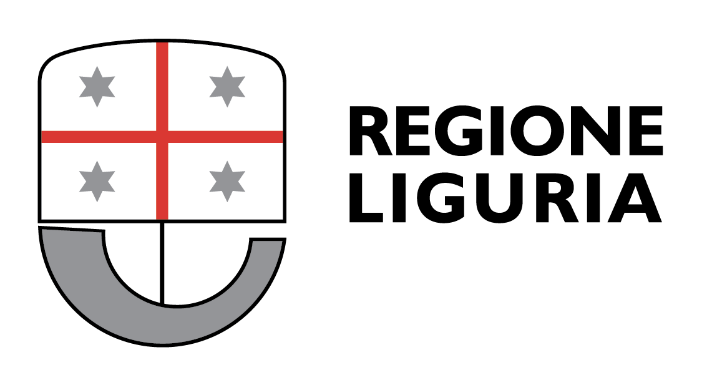 Parte 3: Ripensare la mobilità in Valle Arroscia
Possibili scenari futuri
Si ipotizzano sei scenari possibili:
Rimodulazione di concerto con RT sulla linea degli stessi standard già presenti; 
Rimodulazione di concerto con RT finalizzato all’introduzione di elementi flessibili e/o integrativi nel servizio esistente (servizio minimo e/o aggiuntivo); 
Aggiornamenti normativi in materia di scuolabus a livello regionale;
Assenza del servizio di TPL tradizionale e forme alternative di mobilità e di rimborso.
Cui si aggiungono due azioni integrative:
Implementazione di soluzioni di micro-carsharing e carpooling;
Predisposizione di stazioni di mobilità sostenibile.
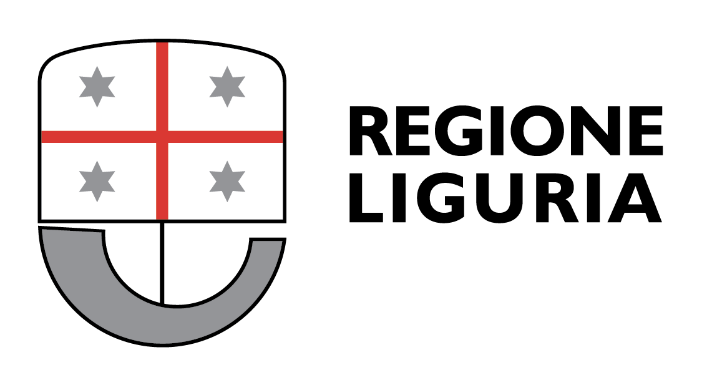 Intervento di
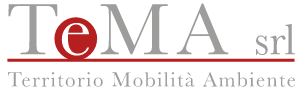 Premesse ed obiettivi
Introduzione al progetto e alle attività svolte
Nell’ottica di studiare nuovi modelli per rispondere più efficacemente alle esigenze di mobilità nelle aree a domanda debole, Regione Liguria ha affidato uno studio per la valutazione preliminare di un modello integrato di trasporto, applicato nelle aree a domanda debole del territorio ligure.

Nel dettaglio, la società di consulenza TeMA è stata incaricata di:
mappare le più significative esperienze, nazionali ed europee, sui servizi alternativi al TPL tradizionale
effettuare uno studio sulla sostenibilità economica di un servizio integrato di trasporto per la valle Arroscia in provincia di Imperia
Mappatura dei servizi alternativi 
Introduzione al progetto e alle attività svolte
La mappatura delle «best practices» italiane ed europee ha riguardato le seguenti tipologie di servizi: 





Al fine di circoscrivere l’analisi i servizi mappati presentano le seguenti caratteristiche:
Localizzati in aree non urbane
Non turistici, scolastici
Non stagionali
Servizi a chiamata (DRT): 4 italiani e 3 europei
1
Car Sharing: 2 italiani e 3 europei
2
Car Pooling: 2 italiani e 3 europei
3
Servizi a chiamata (DRT)
Mappatura dei servizi alternativi al TPL tradizionale
Dalla mappatura dei servizi a chiamata è emerso che: 
Dove possibile i servizi sono integrati, tramite punti di interscambio, ai servizi di linea (in contesti turistici, alcune iniziative sono scollegate dal servizio TPL). In diversi casi si possono utilizzare titoli di viaggio del TPL. 
La prenotazione avviene telefonicamente (100% dei casi analizzati), ma in alcuni casi è effettuabile sul sito o tramite apposita app. 
Prenotazione richiesta con una media di 30-45 minuti di anticipo rispetto alla  partenza della corsa (in alcuni casi il giorno precedente). Alcuni servizi offrono prenotazioni in real-time, ma è necessario un sistema gestionale per elaborare le prenotazioni, ottimizzare i percorsi e di sistemi a bordo dedicati. 
Il percorso è sempre flessibile (ma tendenzialmente le fermate sono predefinite). 
L’arco di servizio è ampio: dalle 12-14 ore.
Car sharing
Mappatura dei servizi alternativi al TPL tradizionale
Dalla mappatura dei servizi di car sharing è emerso che:
In zone non turistiche e centri medio-piccoli il servizio viene svolto con la finalità di offrire un servizio integrativo di «ultimo miglio», in particolare per i servizi integrati alle linee di forza, e specialmente con la ferrovia. 
La modalità di organizzazione più frequente del servizio è quello B2C station based – one trip, con pick-up e riconsegna presso lo stesso punto del ritiro.
La completa integrazione dei servizi con il TPL, dal punto di vista dell’utenza (in termini di accessibilità, informazione, acquisto), è presente esclusivamente nei servizi integrati con la ferrovia in Austria e Svizzera. 
Ad oggi, le flotte sono costituite per la maggior parte da mezzi endotermici, ma molti servizi si sono posti l’obiettivo della conversione alla trazione elettrica nel prossimo futuro.
Car pooling
Mappatura dei servizi alternativi al TPL tradizionale
Dalla mappatura dei servizi di car pooling è emerso che:
Il car pooling di massa ha molto successo nelle zone (e per i percorsi) con un alto livello di domanda, al contrario in zone a domanda debole il car pooling comunitario sembra l’opzione più gradita dall’utenza, perché percepita come maggiormente tutelante in termini di sicurezza.
E’ in crescita il «car pooling comunitario spontaneo» nei quali i partecipanti, registrati al servizio, utilizzano delle fermate dedicate per effettuare l’autostop in modo sicuro.
Simulazione DRT: obiettivi e attività
Simulazione del servizio di trasporto pubblico a chiamata nella Valle Arroscia
La simulazione del servizio di trasporto pubblico a chiamata in Val d’Arroscia ha avuto i seguenti obiettivi e vincoli:
Obiettivi: 
Definire per quali livelli minimi di domanda e di pricing per l’utenza il servizio è economicamente sostenibile
Estendere il «diritto alla mobilità» dei Cittadini attraverso la costituzione di un servizio capillare a copertura di tutta la Valle    
Integrazione con TPL tradizionale e servizi di sharing mobility
Vincolo: 
Uso di informazioni e base dati disponibili
Simulazione DRT: struttura ipotizzata
Simulazione del servizio di trasporto pubblico a chiamata nella Valle Arroscia
TPL tradizionale sulle linee di forza 
(verso Imperia e Albenga)
Servizio a chiamata «point to point» suddiviso in tre servizi dedicati a servire diversi sottobacini nella Valle(con fermate e percorsi flessibili)
Car sharing «station based, one trip» (con auto messe a disposizione dai cittadini nei pricipali nodi di interscambio con il TPL)
Servizio di car pooling 
(per la condivisione della auto del car sharing)
Articolazione dei servizi ipotizzati per la Valle Arroscia
Simulazione DRT: articolazione del servizio
Simulazione del servizio di trasporto pubblico a chiamata nella Valle Arroscia
Il servizio è stato simulato articolando la Valle Arroscia in 3 bacini, con caratteristiche più o meno omogenee di esigenze di trasporto, definiti a valle dello studio del territorio, dei percorsi e dei tempi di percorrenza. 
Tutti i bacini comprendono Pieve di Teco come punto focale e sono pensati in adduzione ai servizi di linea che rappresentano linee di forza verso Imperia, Ormea e Albenga.
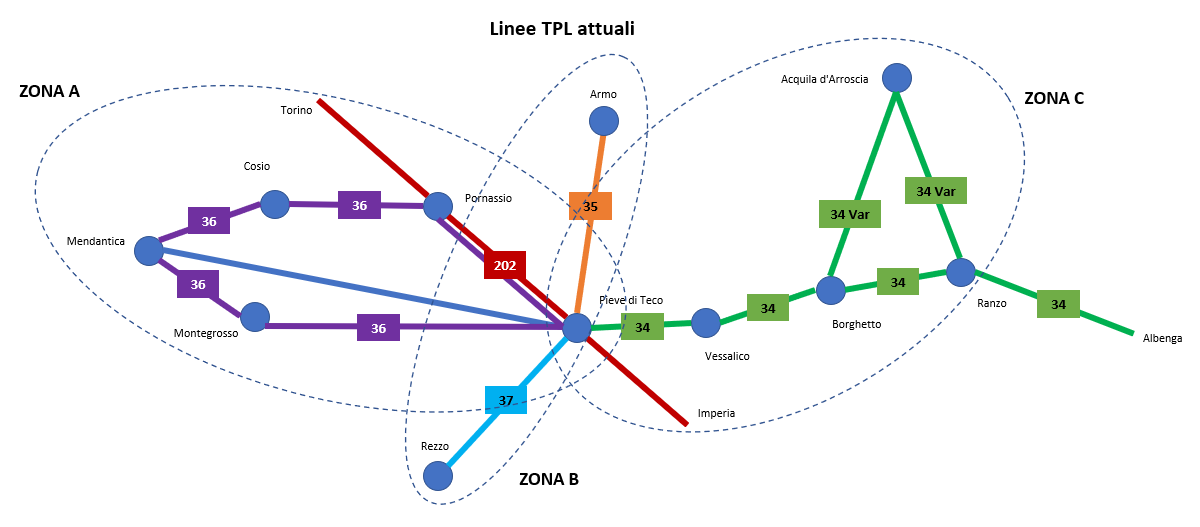 Simulazione DRT: struttura ipotizzata
Simulazione del servizio di trasporto pubblico a chiamata nella Valle Arroscia
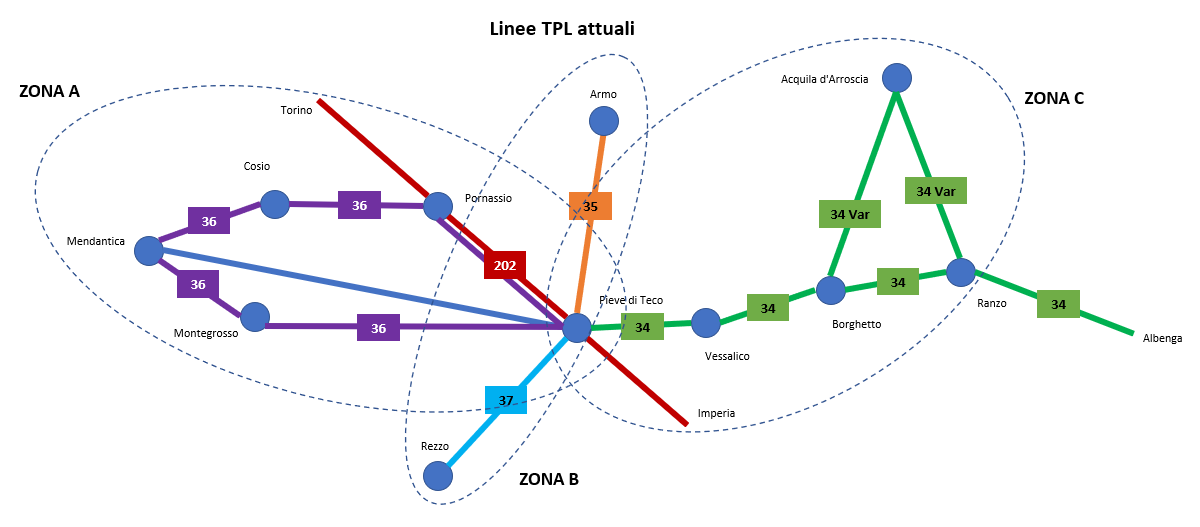 Simulazione DRT: metodologia
Simulazione del servizio di trasporto pubblico a chiamata nella Valle Arroscia
Il processo per la simulazione del servizio si è articolato nei seguenti passaggi:
Simulazione DRT: metodologia
Simulazione del servizio di trasporto pubblico a chiamata nella Valle Arroscia
Per stimare la domanda massima potenziale del servizio si è seguito un processo così articolato:
Costruzione di un indice di attrattività dei comuni, costruito ponderando il numero delle attività con l’indice delle distanze (somma delle distanze tra un comune e tutti gli altri), al fine di verificare che i risultati della successiva espansione della matrice non creasse evidenti distorsioni rispetto. Il confronto del rango dei comuni per indice di attrattività con quello di ripartizione degli spostamenti sistematico, è quasi perfettamente coincidente, e pertanto le destinazione degli utenti sistematici sono sovrapponibili a quelle degli utenti occasionali.
Espansione della matrice dei sistematici considerando gli spostamenti sistematici della matrice ISTAT pari al dato medio italiano registrato da ISFORT nel 2021. 
Stima della domanda potenziale in base a diverse assunzioni per a seconda dei cluster di utenti per filtrare gli spostamenti complessivi.
Simulazione DRT: espansione della matrice
Simulazione del servizio di trasporto pubblico a chiamata nella Valle Arroscia
Dall’espansione degli spostamenti sistematici si è raggiunto il valore degli spostamenti complessivi.
Tutti gli spostamenti
Spostamenti sistematici
6.519
2.145
Attenzione: Tale espansione è stata condotta solo al fine di ricostruire un numero di spostamenti complessivi, ma non può, ovviamente, rappresentare un dato sul quale sviluppare una progettazione di dettaglio dei servizi, che necessita di dati esaustivi sulle esigenze di mobilità nella Valle e di ricerche in merito alla propensione all’uso.
Simulazione DRT: definizione del target
Simulazione del servizio di trasporto pubblico a chiamata nella Valle Arroscia
Le principali assumptions considerate sono:
La ripartizione modale dei diversi modi di trasporto è stata mantenuta pari a quella della matrice del pendolarismo.
Gli spostamenti relativi alla mobilità dolce e quelli realizzati in scuolabus o navette aziendali non sono stati considerati come target del servizio. 
Riduzione al 50% degli spostamenti interni in archi in sovrapposizione con le linee di forza del  TPL. 
Gli spostamenti da o verso l’esterno, aventi come O/D un Comune già servito con servizio di TPL, non sono stati ricompresi nella domanda potenziale. 
Riduzione al 40% degli spostamenti in machina (ovvero il 50% degli spostamenti in auto senza passeggero, in base ad una propensione d’uso stimata).
Si è considerata la distribuzione della domanda come omogenea, in due archi di servizio (morbida e punta).
Simulazione DRT: definizione del target
Simulazione del servizio di trasporto pubblico a chiamata nella Valle Arroscia
Gli spostamenti complessivi definiti come domanda potenziale (massima teorica) sono stati stimati in 3.170 spostamenti al giorno, ovvero il 48% degli spostamenti complessivi.
Simulazione DRT: metodologia
Simulazione del servizio di trasporto pubblico a chiamata nella Valle Arroscia
La simulazione del servizio a chiamata ha considerando due diversi scenari:
Scenario 1: Con attesa di 30 minuti massimo
Scenario 2: Senza vincoli sull’attesa massima del servizio

Si è quindi proceduto a:
Stimare i chilometri percorsi e il numero di navette necessarie per i diversi livelli di soddisfacimento della domanda di mobilità
Calcolare i costi operativi del servizio per il calcolo del break-even in relazione alle diverse quote di mobilità soddisfatta e ai diversi livelli di pricing del servizio (con ipotesi di contribuzione al 65%)
Simulazione DRT: gli economics
Simulazione del servizio di trasporto pubblico a chiamata nella Valle Arroscia
Gli economics per il calcolo del break-even si sono sviluppati in una logica di integrazione del servizio in una azienda di trasporto già strutturata.
Sono stati considerati i costi operativi diretti del servizio e una forfettizzazione dei costi commerciali e di struttura (ed in particolare pensando ai costi di gestione del call centre e i costi fissi di gestione della piattaforma di prenotazione e della relativa applicazione mobile).
Simulazione DRT: simulazione 1
Simulazione del servizio di trasporto pubblico a chiamata nella Valle Arroscia
Valori in migliaia di euro
Simulazione DRT: simulazione 2
Simulazione del servizio di trasporto pubblico a chiamata nella Valle Arroscia
Valori in migliaia di euro
Simulazione DRT: conclusioni
Simulazione del servizio di trasporto pubblico a chiamata nella Valle Arroscia
Sotto 1,50€ il servizio non è economicamente sostenibile per nessun livello di domanda soddisfatta della domanda potenziale
Con un pricing massimo di 3€ il break-even si ha con un livello di domanda soddisfatta pari a:
Scenario 1: 11,5% della domanda potenziale (pari al 5,6% del totale degli spostamenti)
Scenario 2: 8,5% della domanda potenziale (pari al 4,1% del totale degli spostamenti)
Simulazione DRT: conclusioni
Simulazione del servizio di trasporto pubblico a chiamata nella Valle Arroscia
Attualmente il TPL soddisfa circa il 7% degli spostamenti (al netto dei servizi scolastici e delle navette aziendali con i quali si sale a circa il 15%)
Se il servizio a chiamata coprisse la stessa quota modale complessiva del TPL di linea, pari al 7% circa (circa 460 spostamenti/giorno) esso si potrebbe sostenere economicamente, in un regime di contribuzione del 65%, con una tariffazione variabile media dai 2,25 ai 2,80 euro a tratta, a seconda dello scenario di simulazione.
Potrebbe essere opportuno definire un pricing variabile a chilometro per non penalizzare gli spostamenti più brevi (gli spostamenti medi sono di circa 5,8km). In base alle simulazioni si stima un pricing sostenibile intorno ai 0,70€ a km, per una domanda soddisfatta > 2%.
Il servizio a chiamata è stato pensato in adduzione ai servizi di linea: questi andrebbero potenziati (dalle 4/5 corse attuali) sulle linee di forza verso Imperia ed Albenga. Parte delle risorse per farlo potrebbero essere ​recuperate dalle linee sostituite con il servizio a chiamata (35, 36, 37 e 34 var).
Simulazione DRT: fattori critici di successo
Simulazione del servizio di trasporto pubblico a chiamata nella Valle Arroscia
Usare la tecnologia per raccogliere informazioni esaustive e aggiornate sulla domanda di mobilità
1
Capacità di organizzare i diversi servizi in modo integrato e sinergico tra loro
2
Sfruttare la quota incomprimibile di trasporto privato motorizzato e agevolare la multimodalità privata-pubblica, in particolare per la mobilità condivisa
3
Integrazione informativa e tariffaria per la agevolare l'accessibilità ai servizi ed in particolare semplificare il più possibile l'accessibilità al sistema anche in termini di facilità d'uso e di comprensione dei servizi
4
Progettazione di punti di interscambio con servizi al Cittadino oltre la sosta
5
Sfruttare la tecnologia come fattore abilitante per promozioni "incrociate" (es. se usi il car sharing non si paga l'ingresso alla congestion charge, oppure punti "verdi", poi spendibili nel TPL)
6
Migliorare la qualità dei servizi con un approccio «utente-centrico» (passare dalla customer satisfacion alla customer experience)
7
Fare informazione sui servizi flessibili, in particolare quelli di sharing ancora poco conosciuti 
(ed in particolare tra alcune fasce di utenti, come gli anziani)
8
Centro Italiano di Eccellenza sulla Logistica i Trasporti e le Infrastrutture (CIELI)


Contatti:
 ilaria.delponte@unige.it
valentina.costa@edu.unige.it
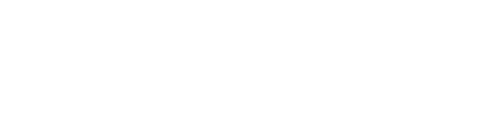 TeMA Srl – Territorio Mobilità Ambiente


Contatti:
leoni@temasrl.net
catanzano@temasrl.net
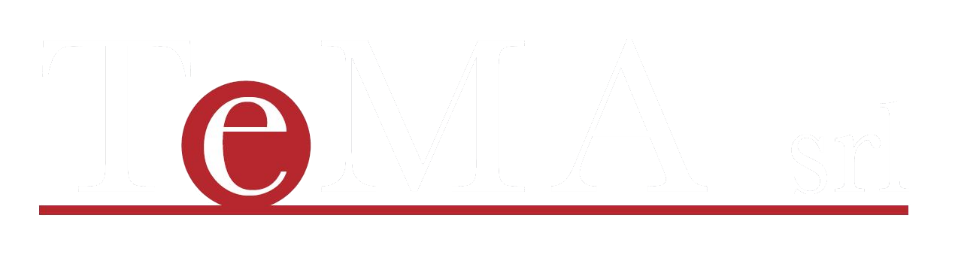